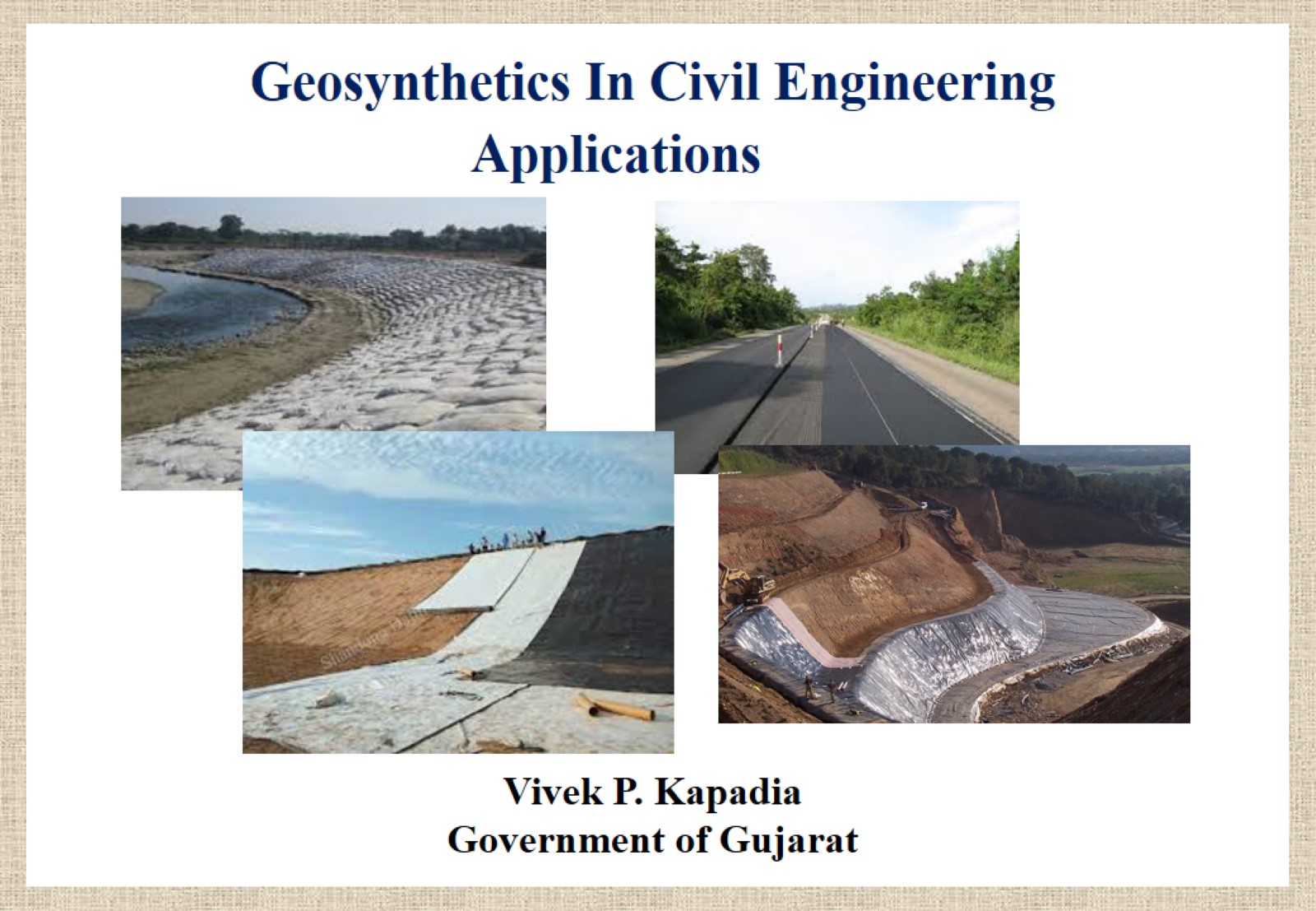 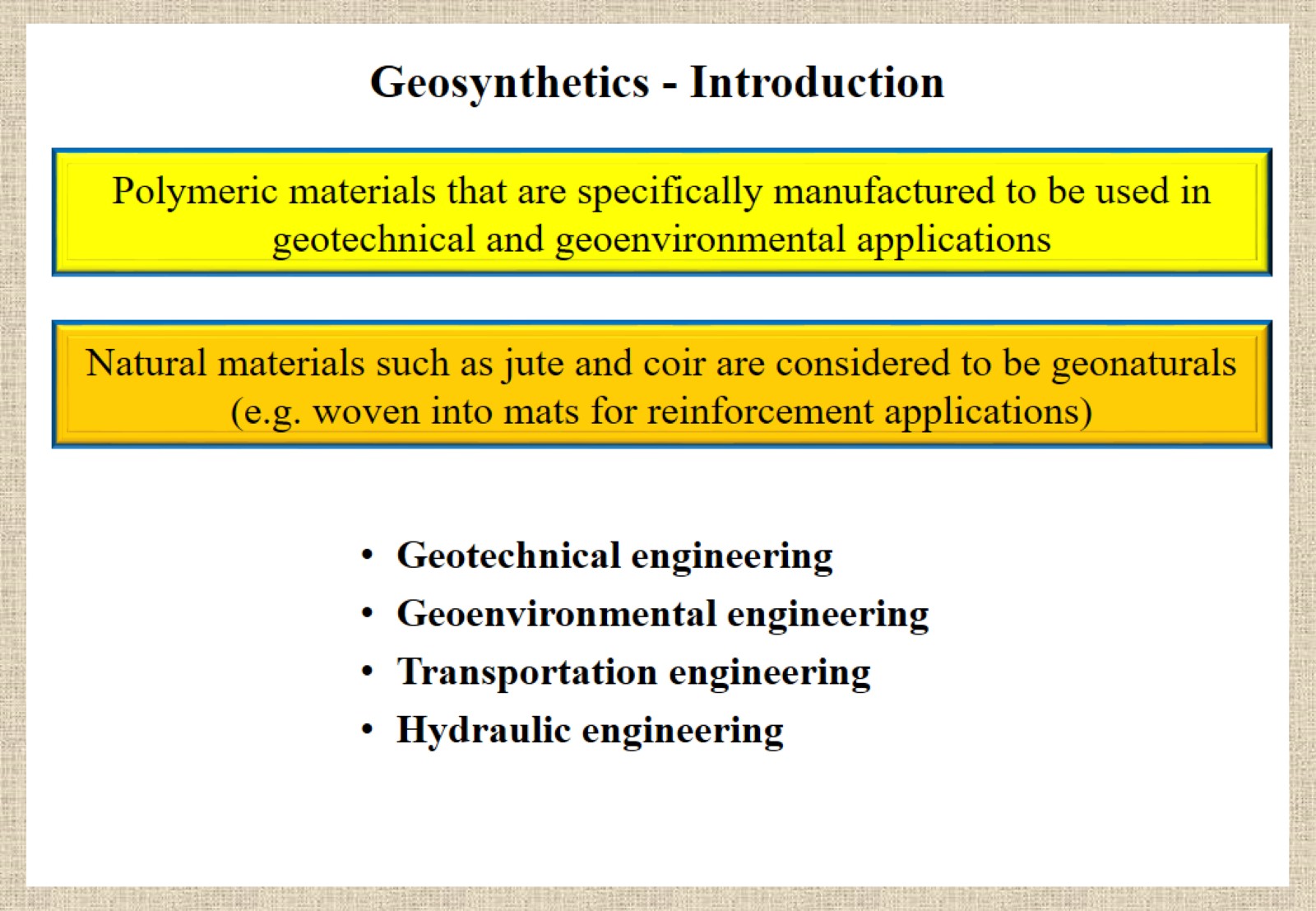 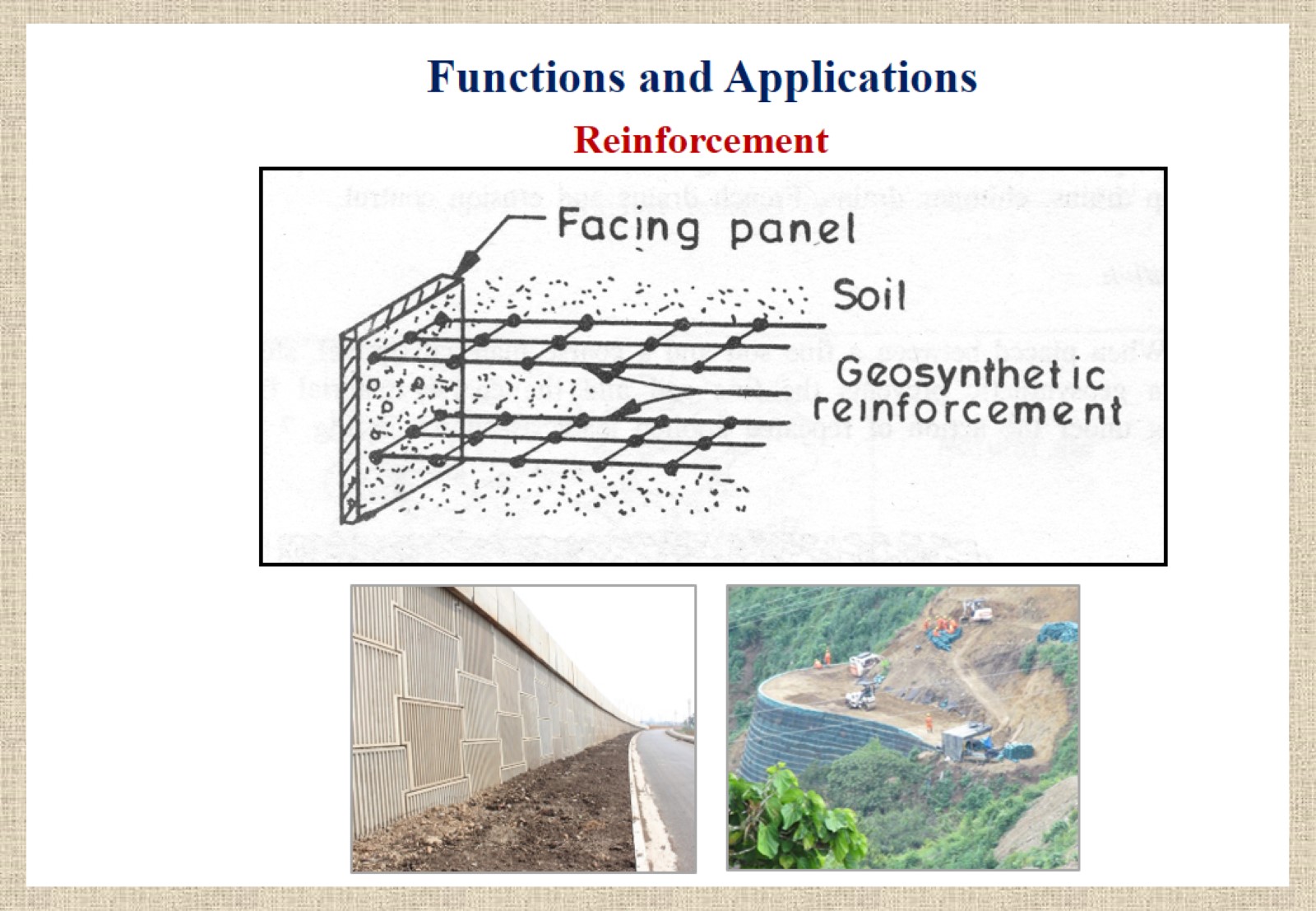 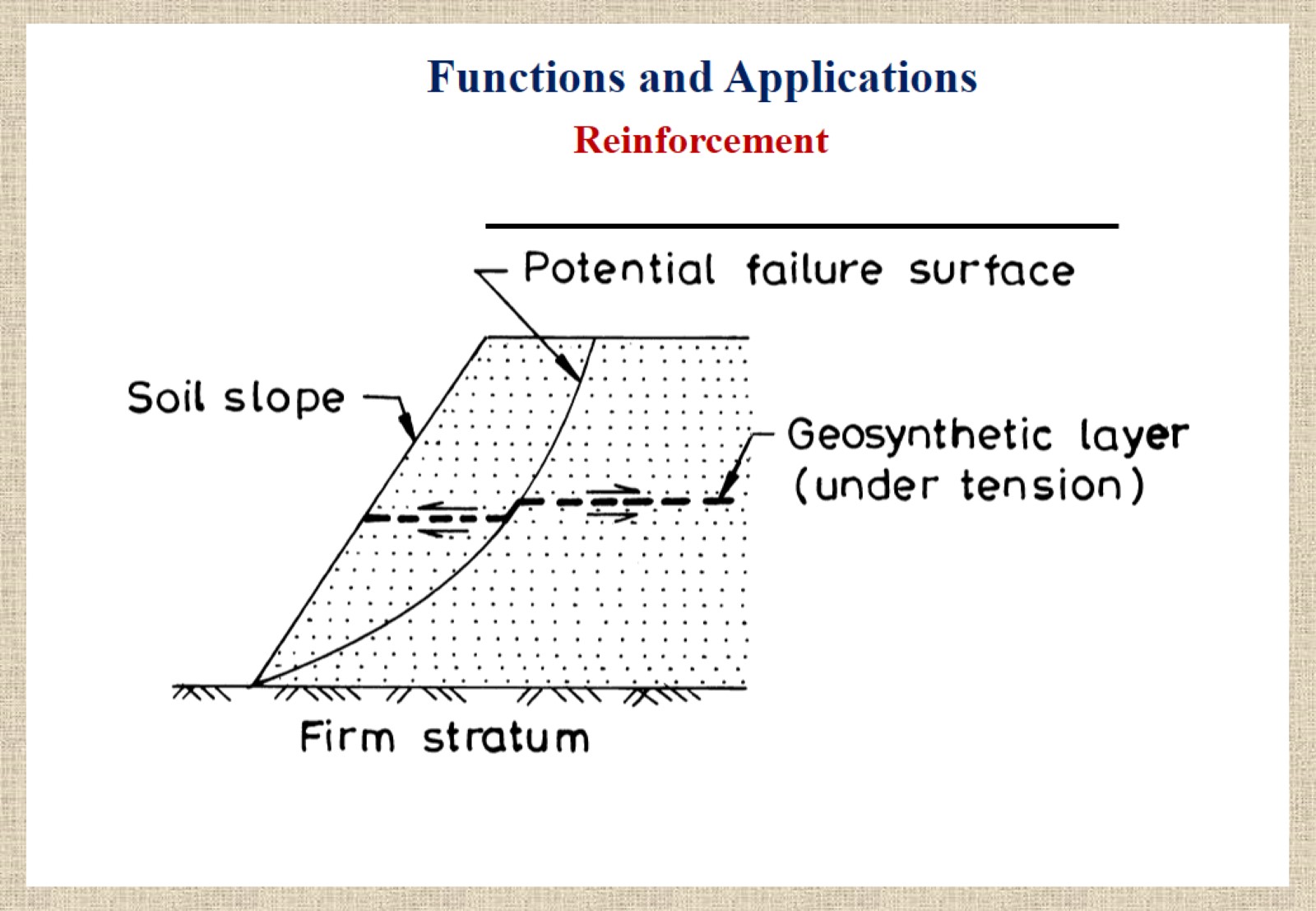 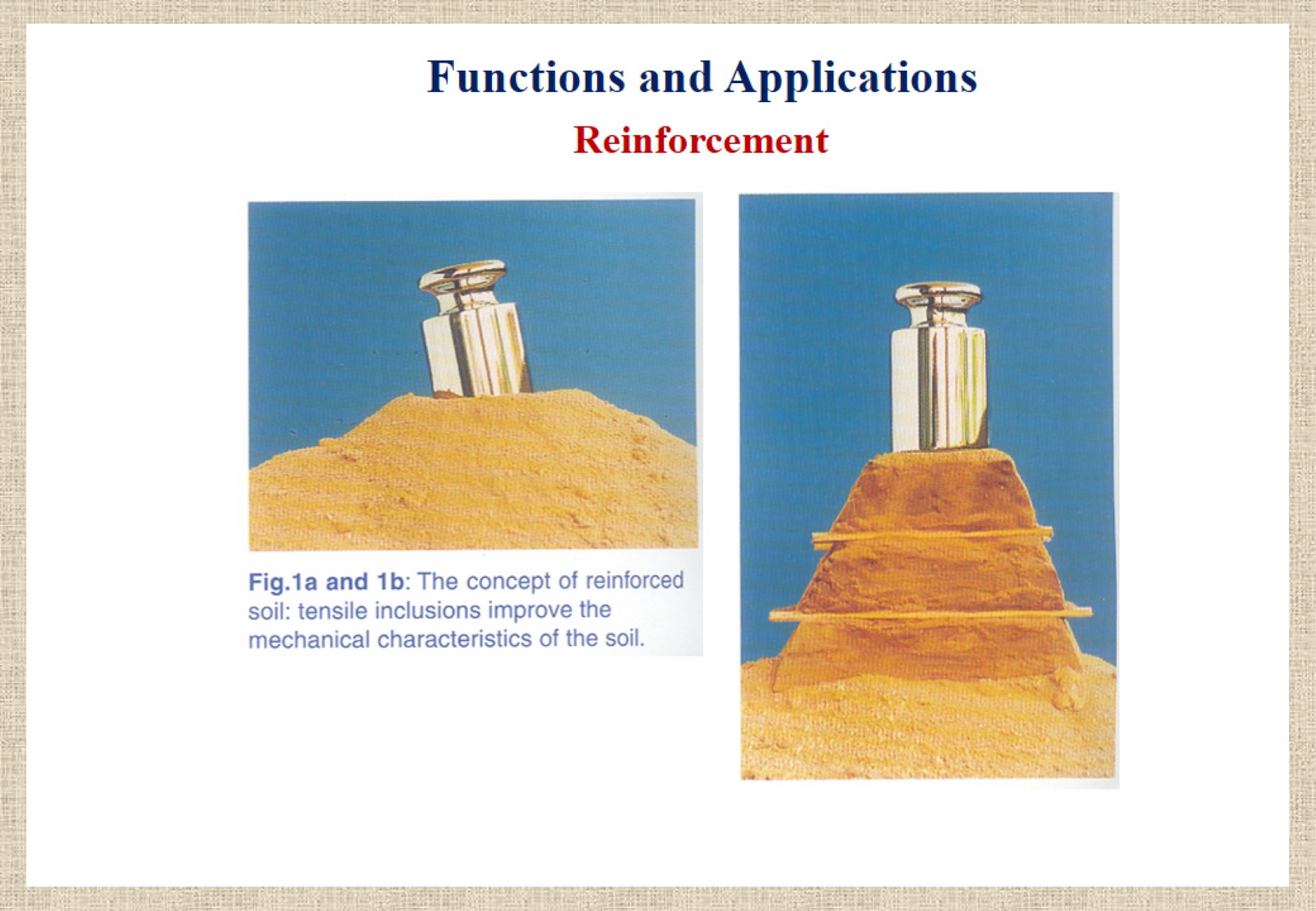 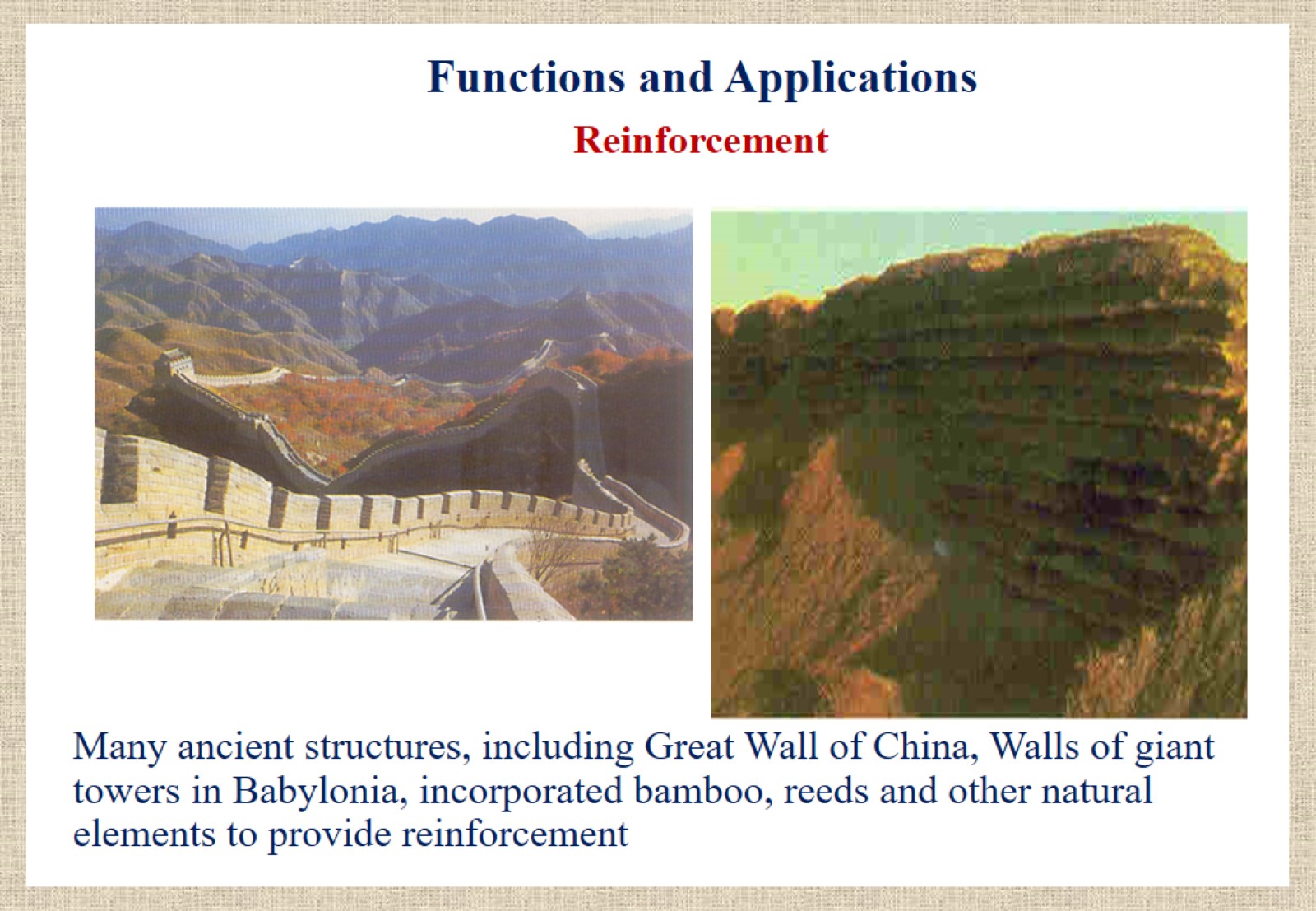 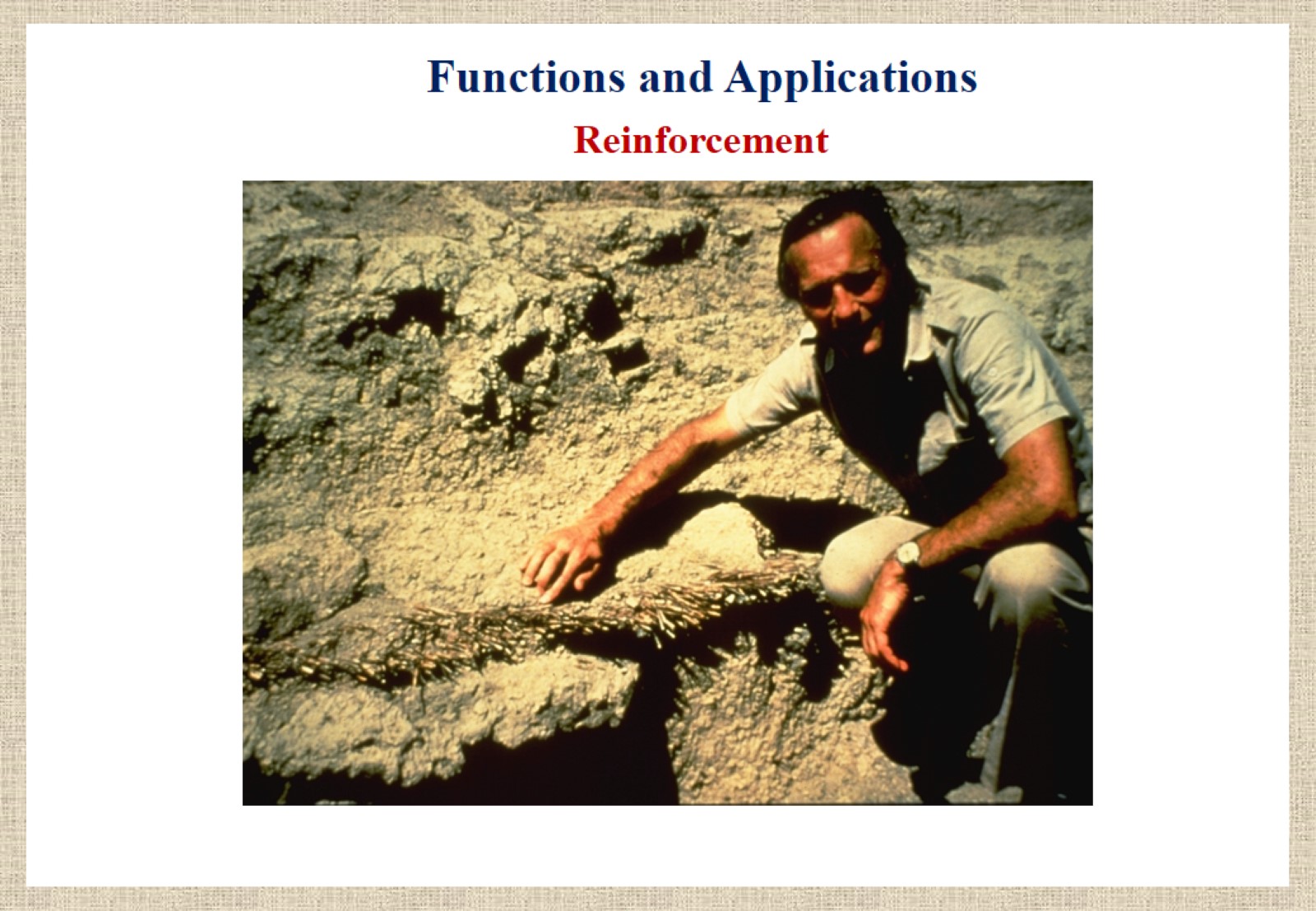 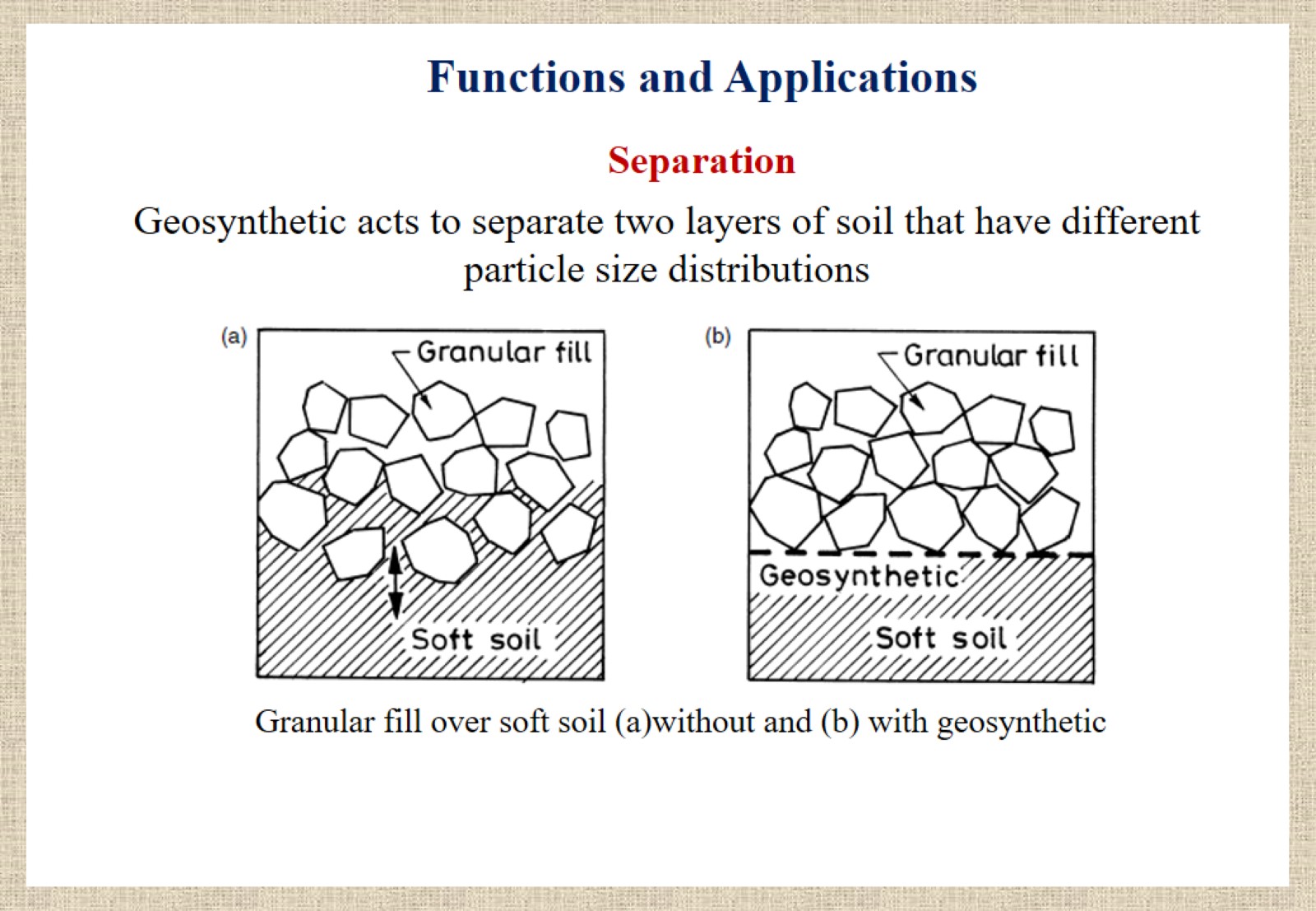 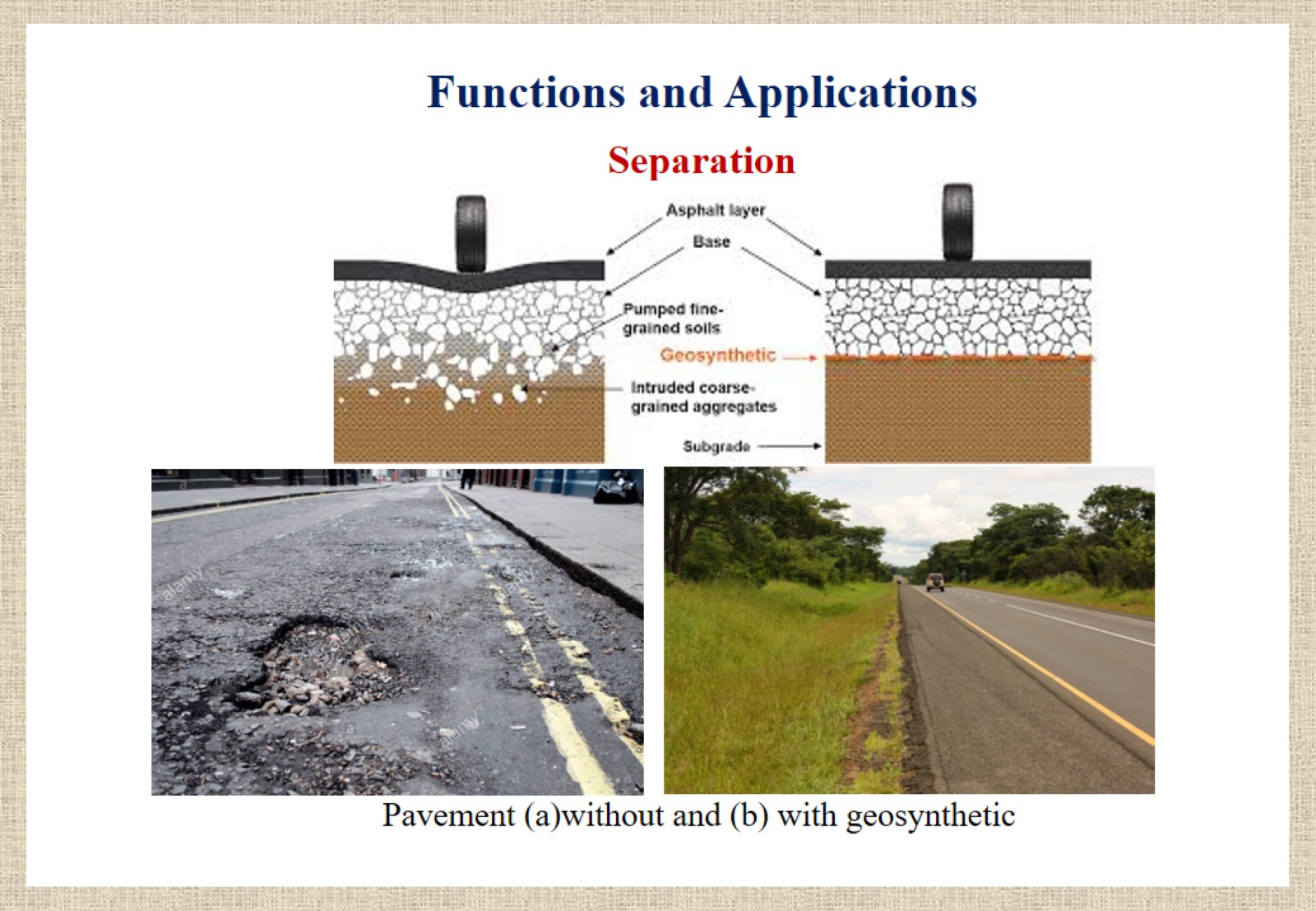 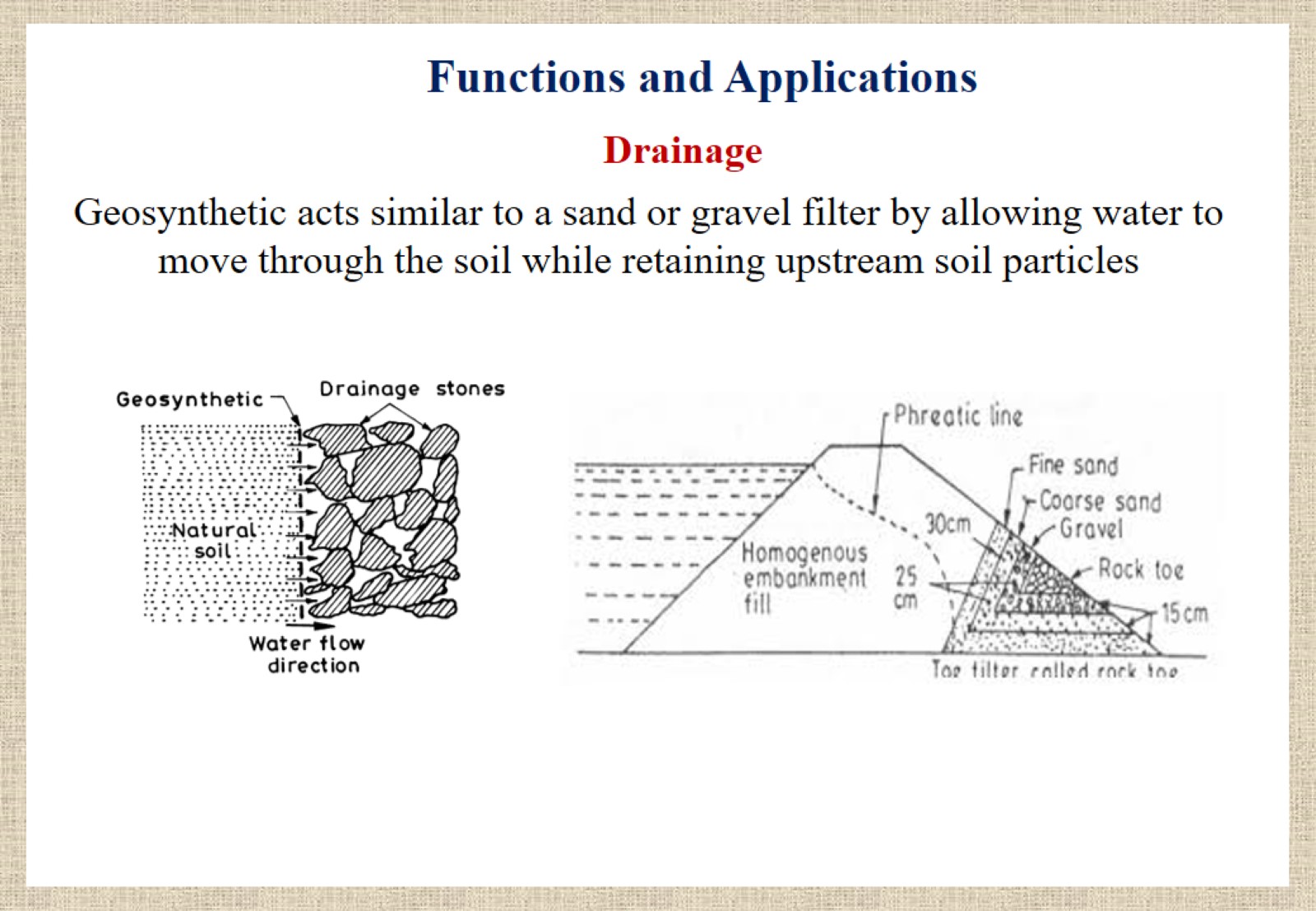 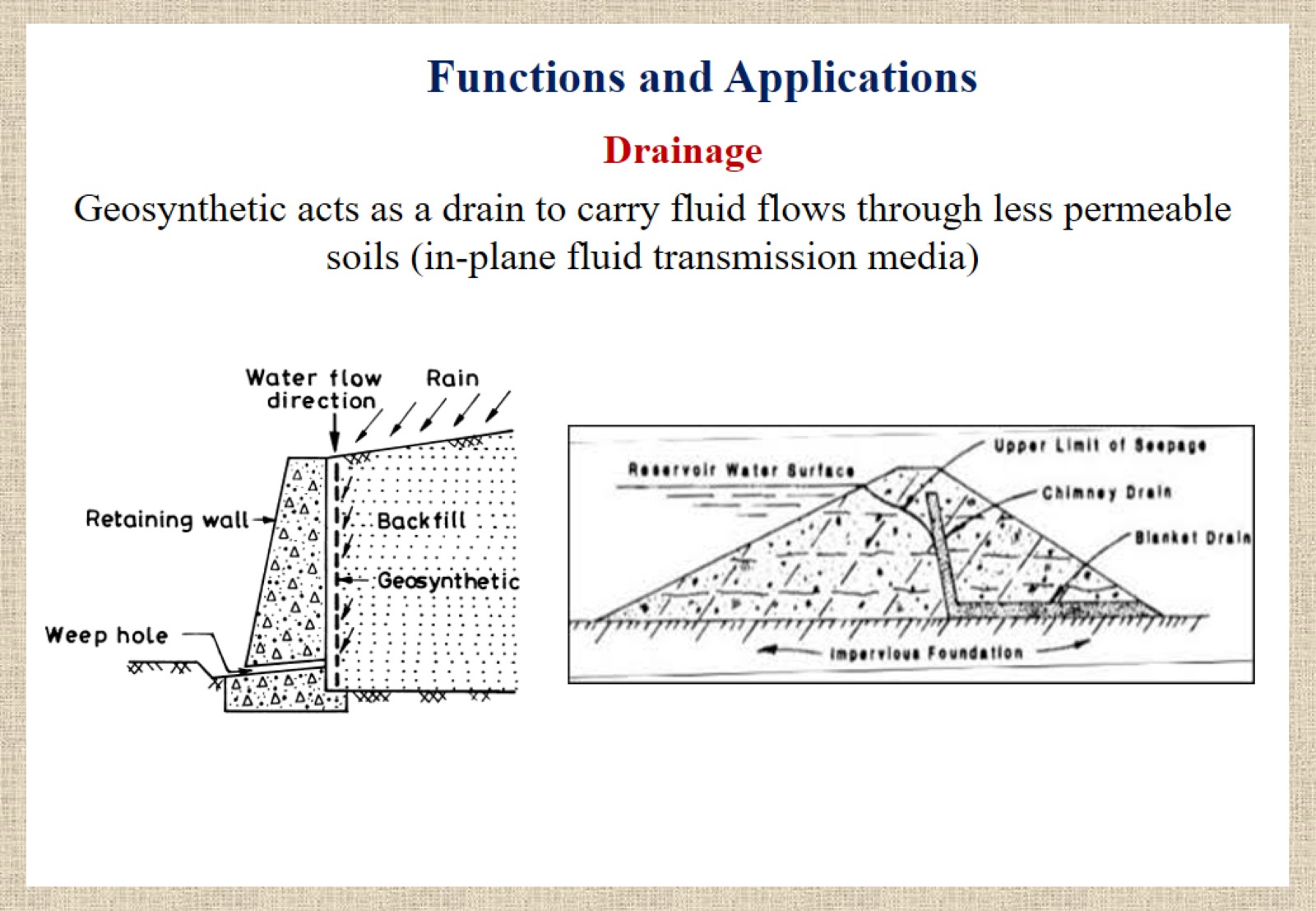 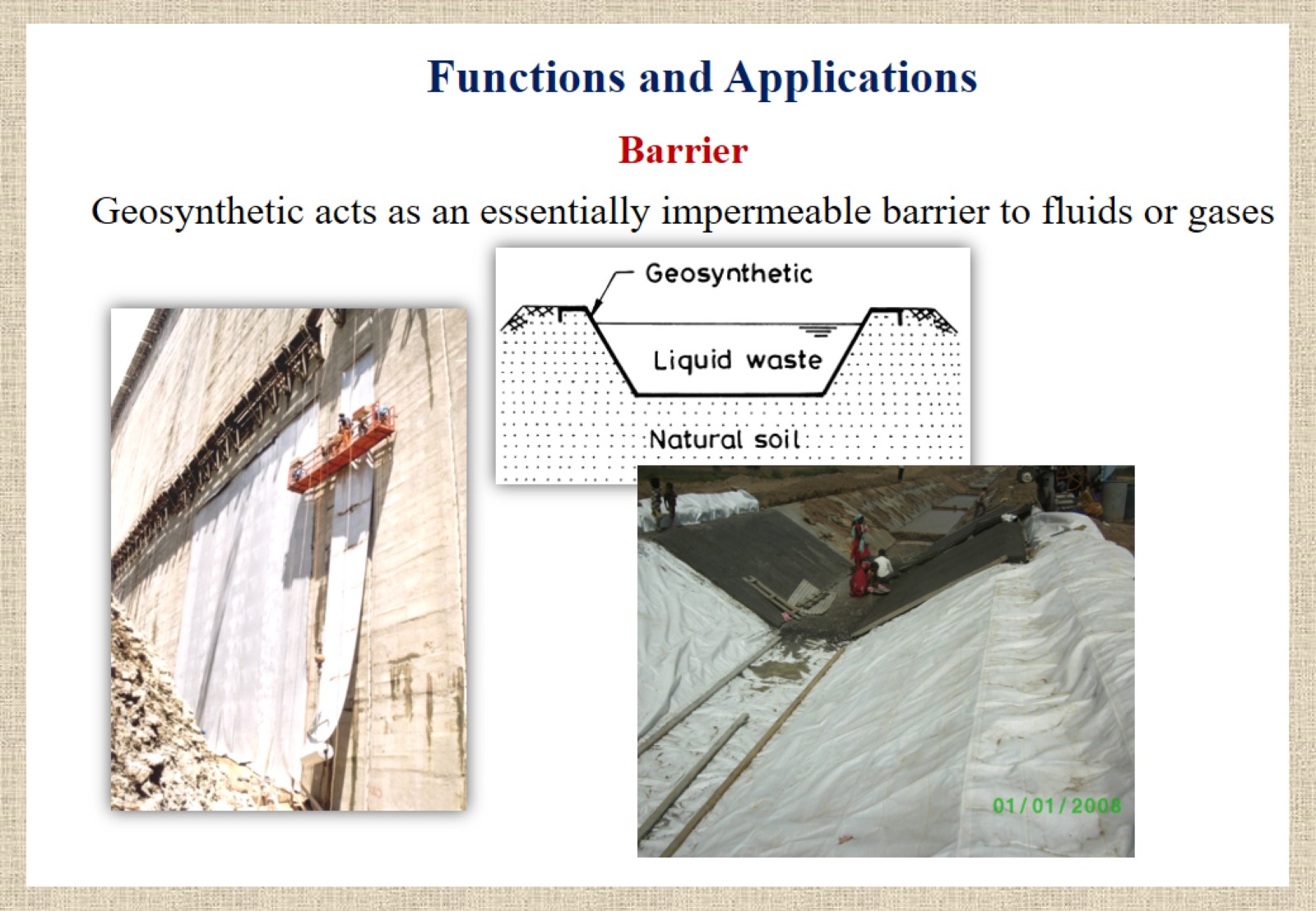 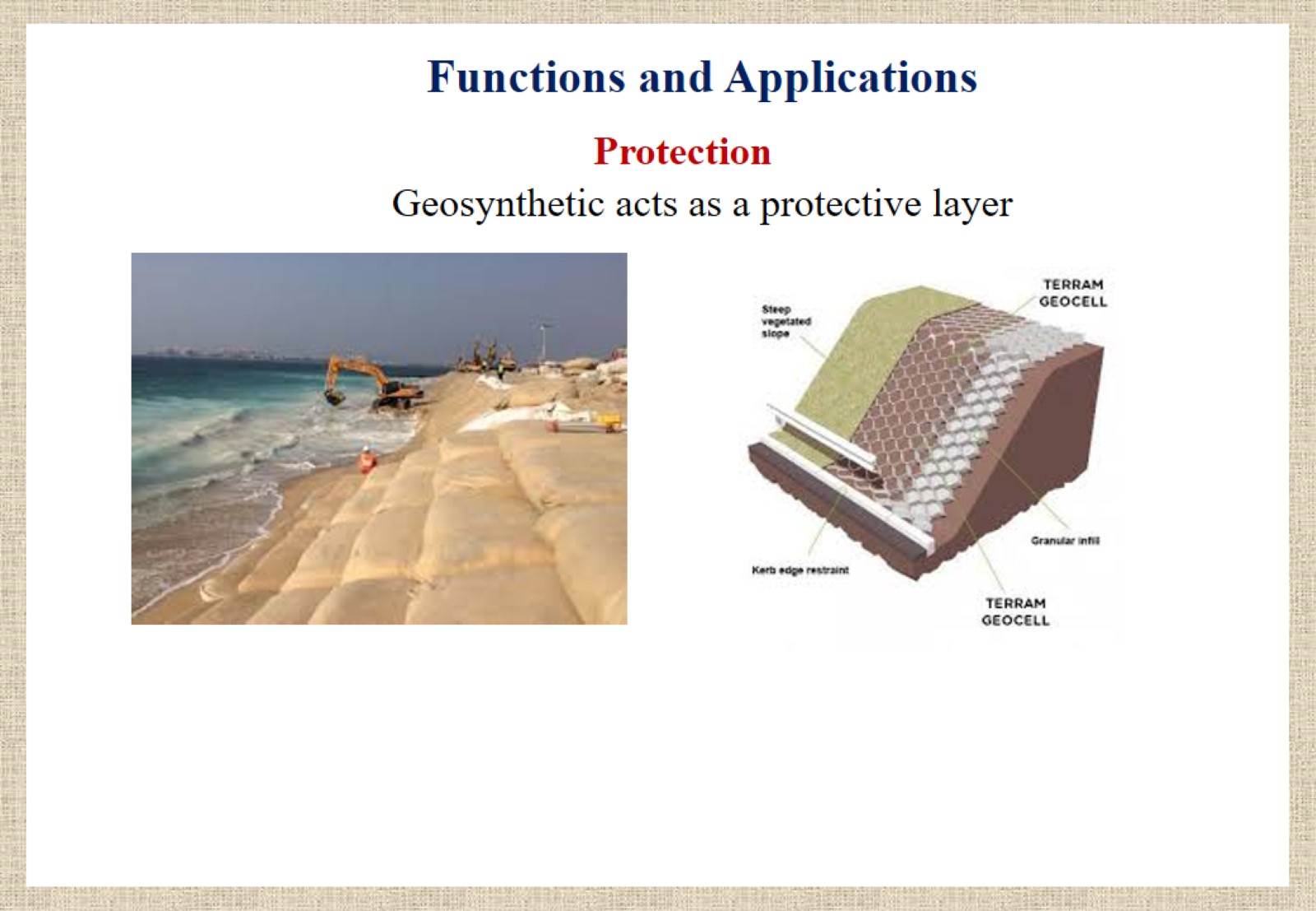 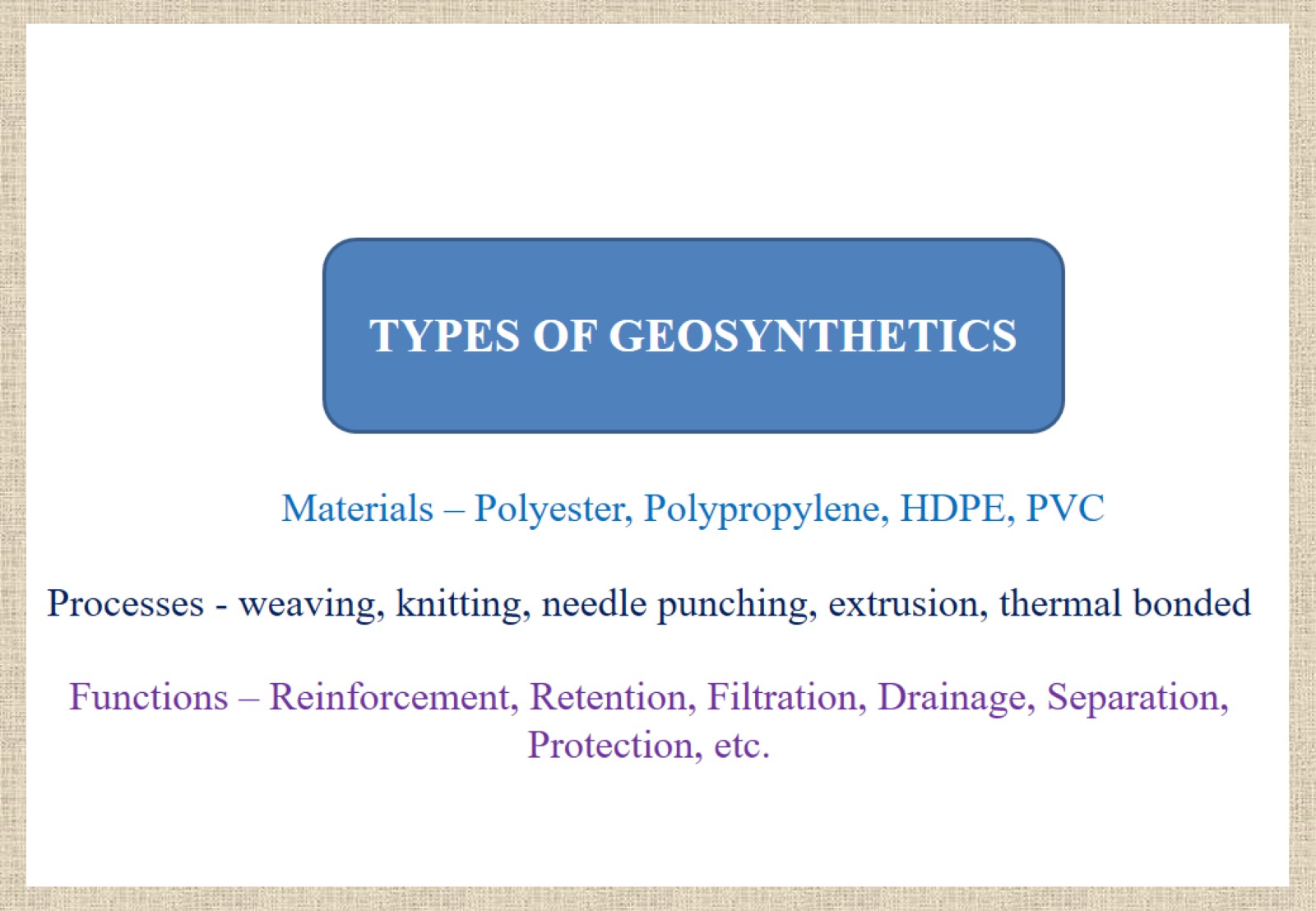 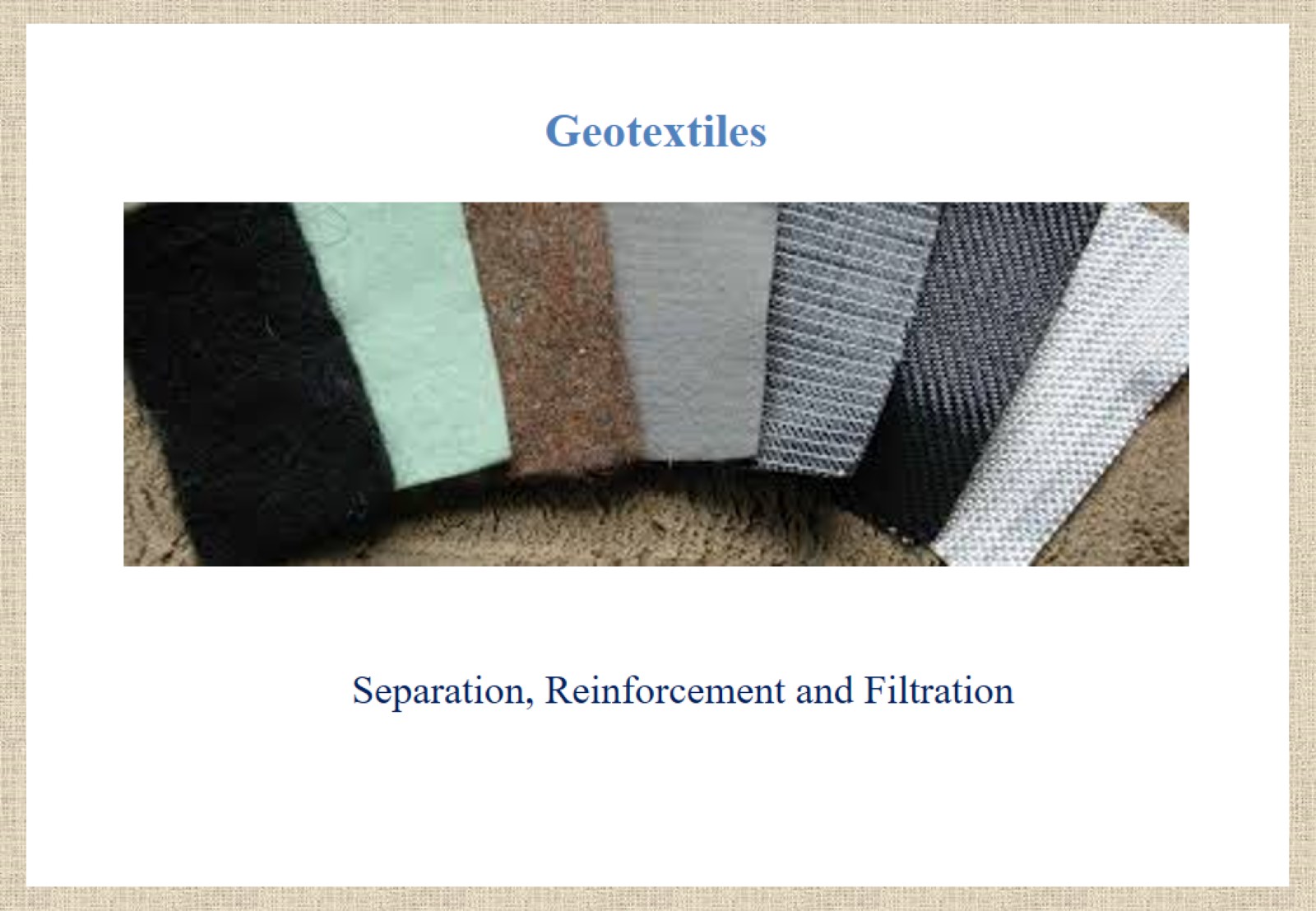 Geotextiles
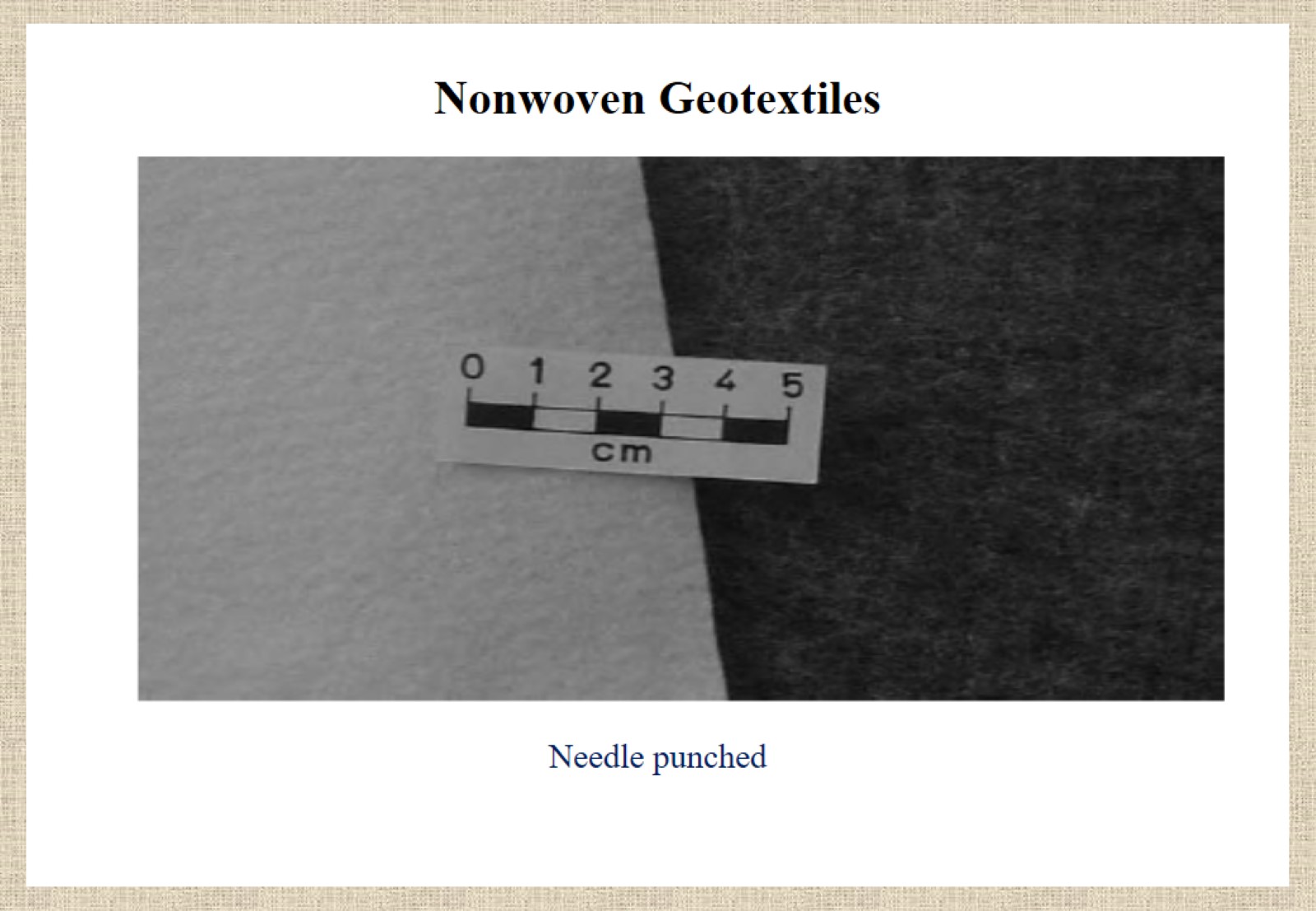 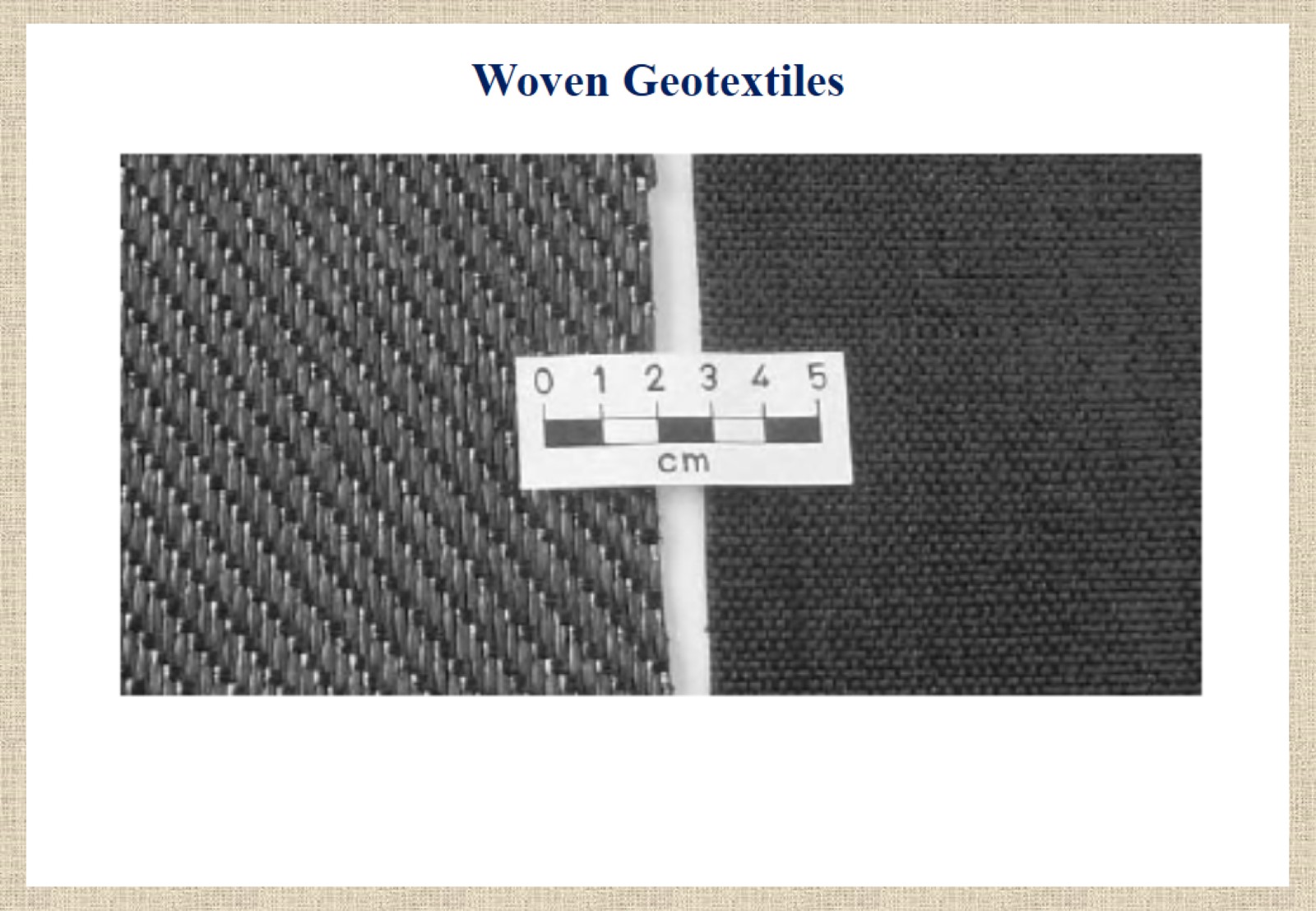 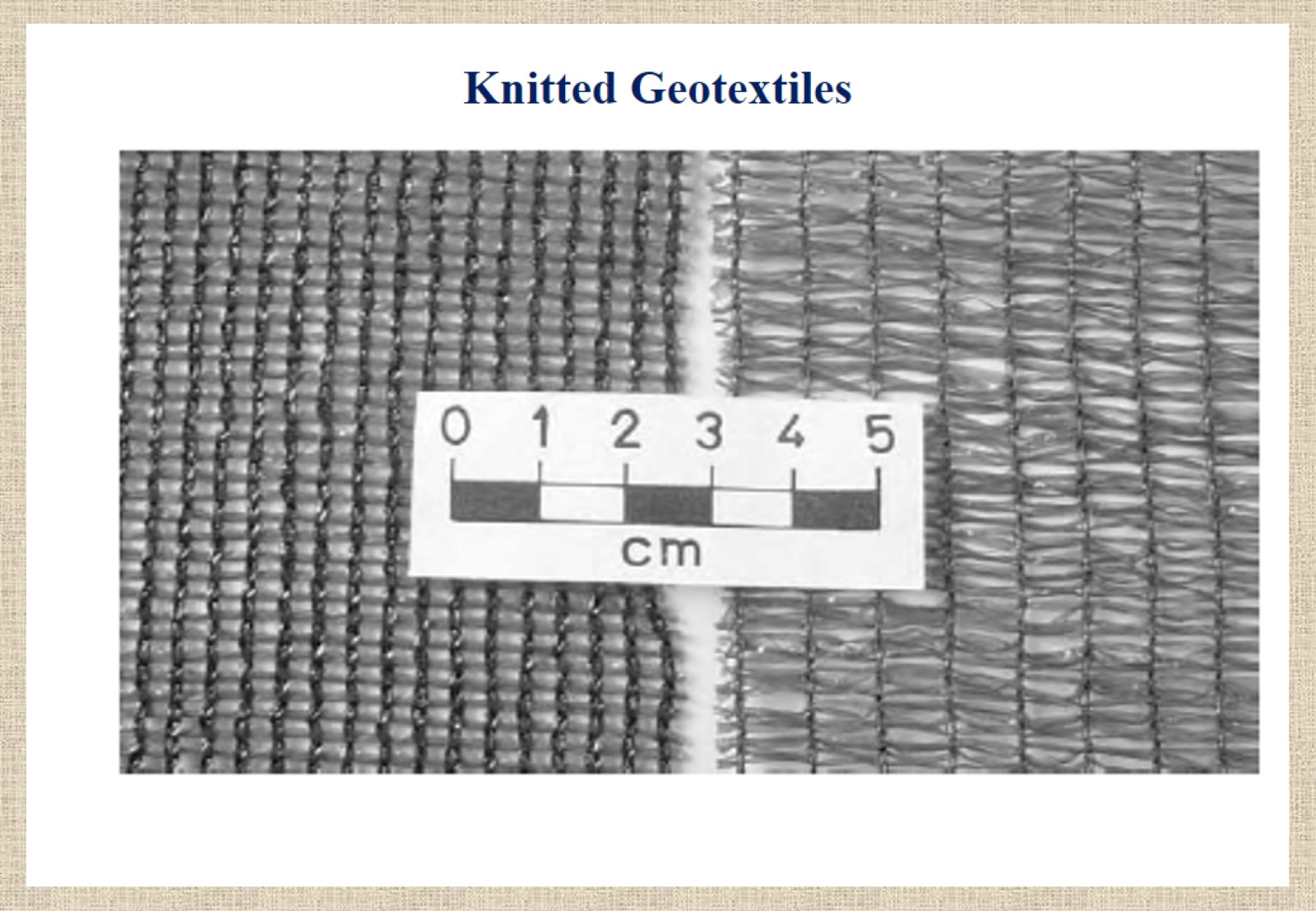 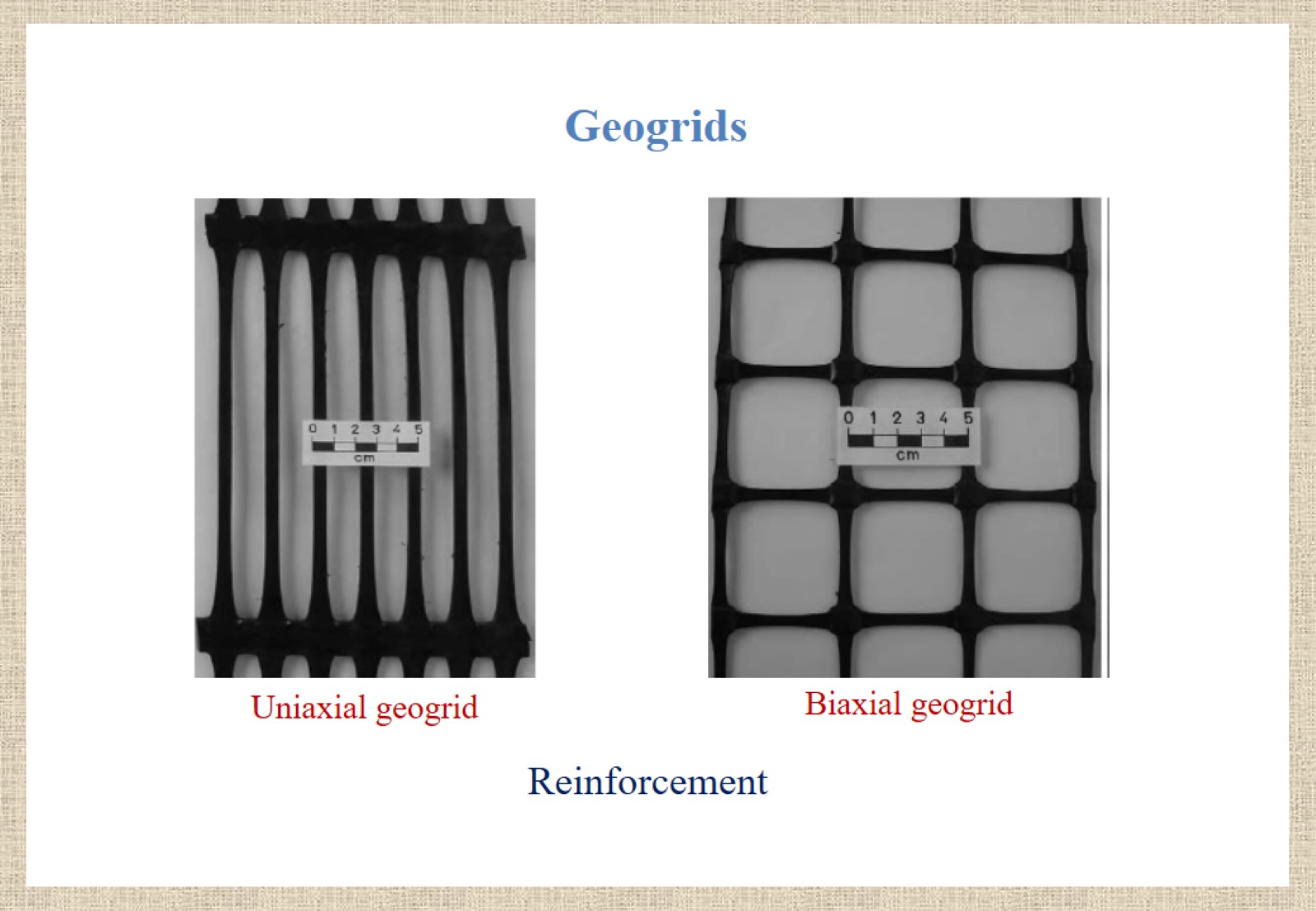 Geogrids
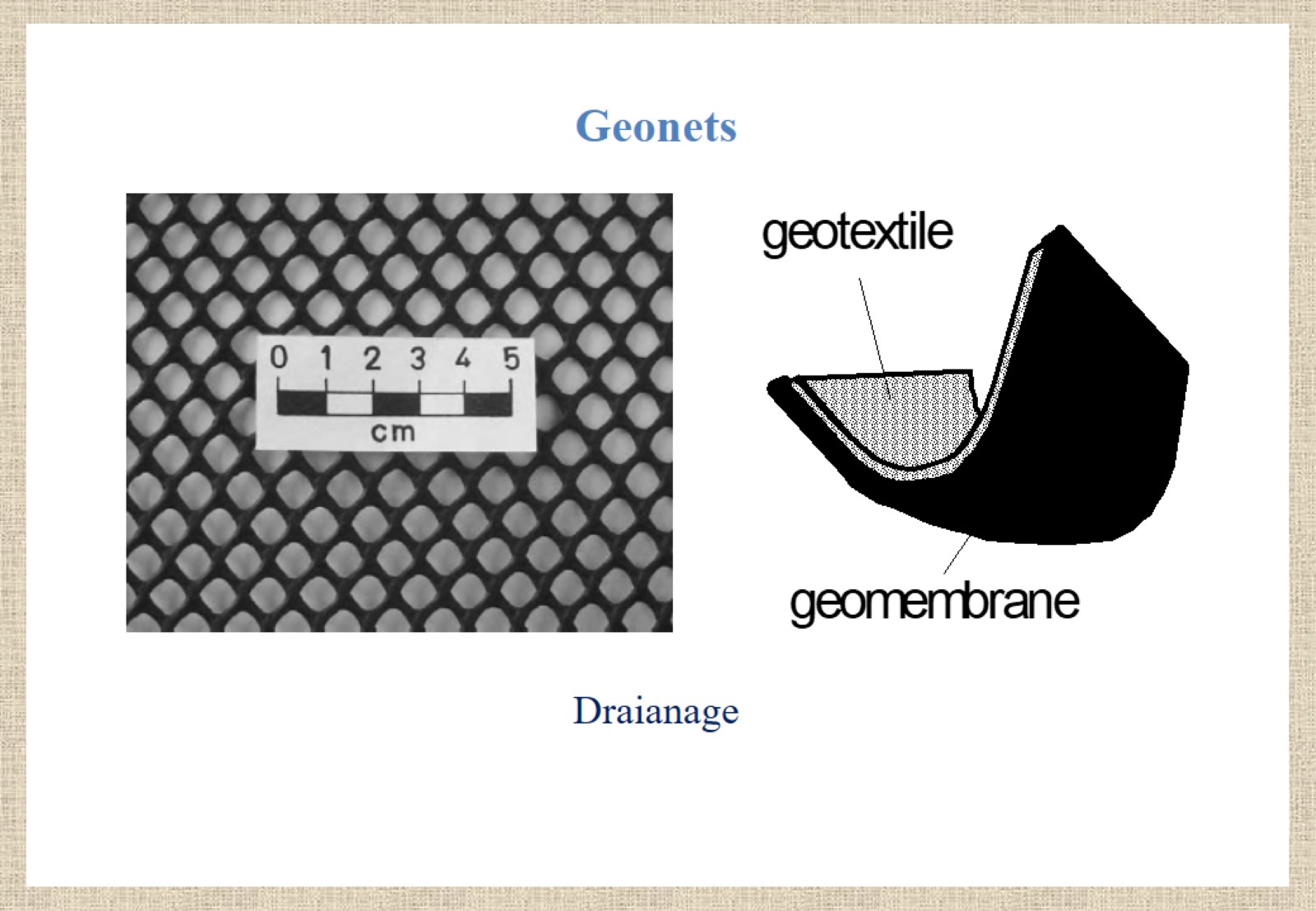 Geonets
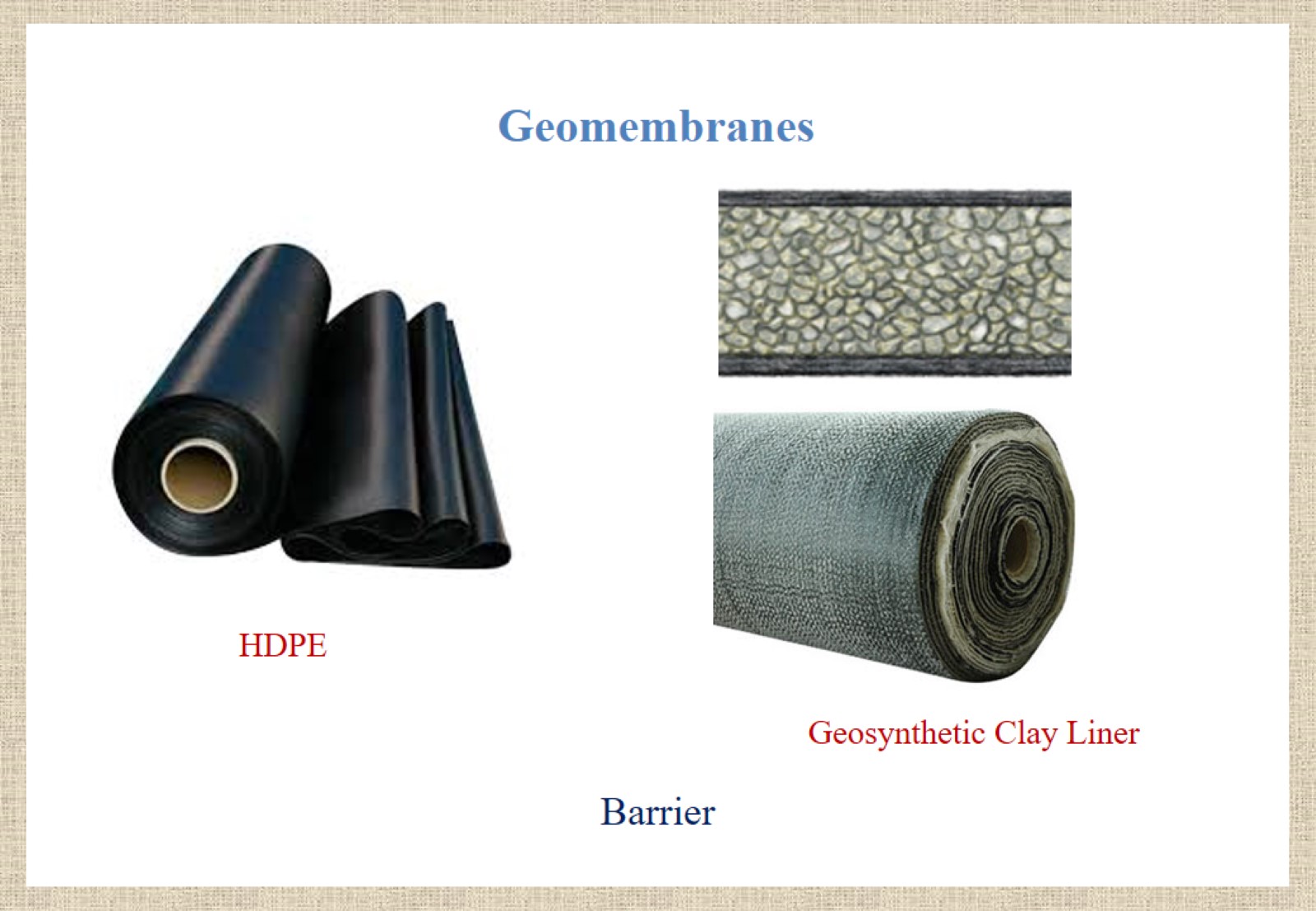 Geomembranes
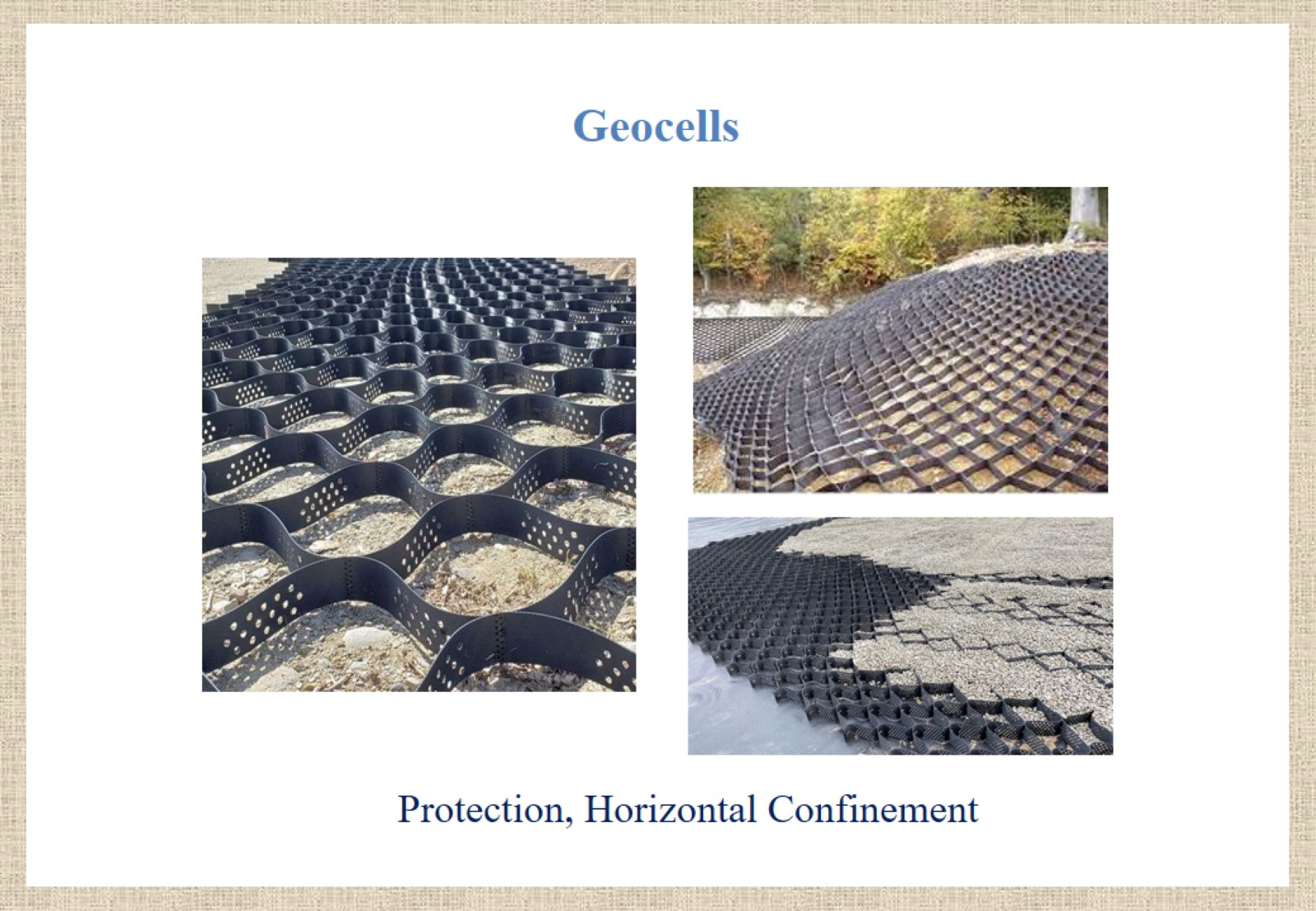 Geocells
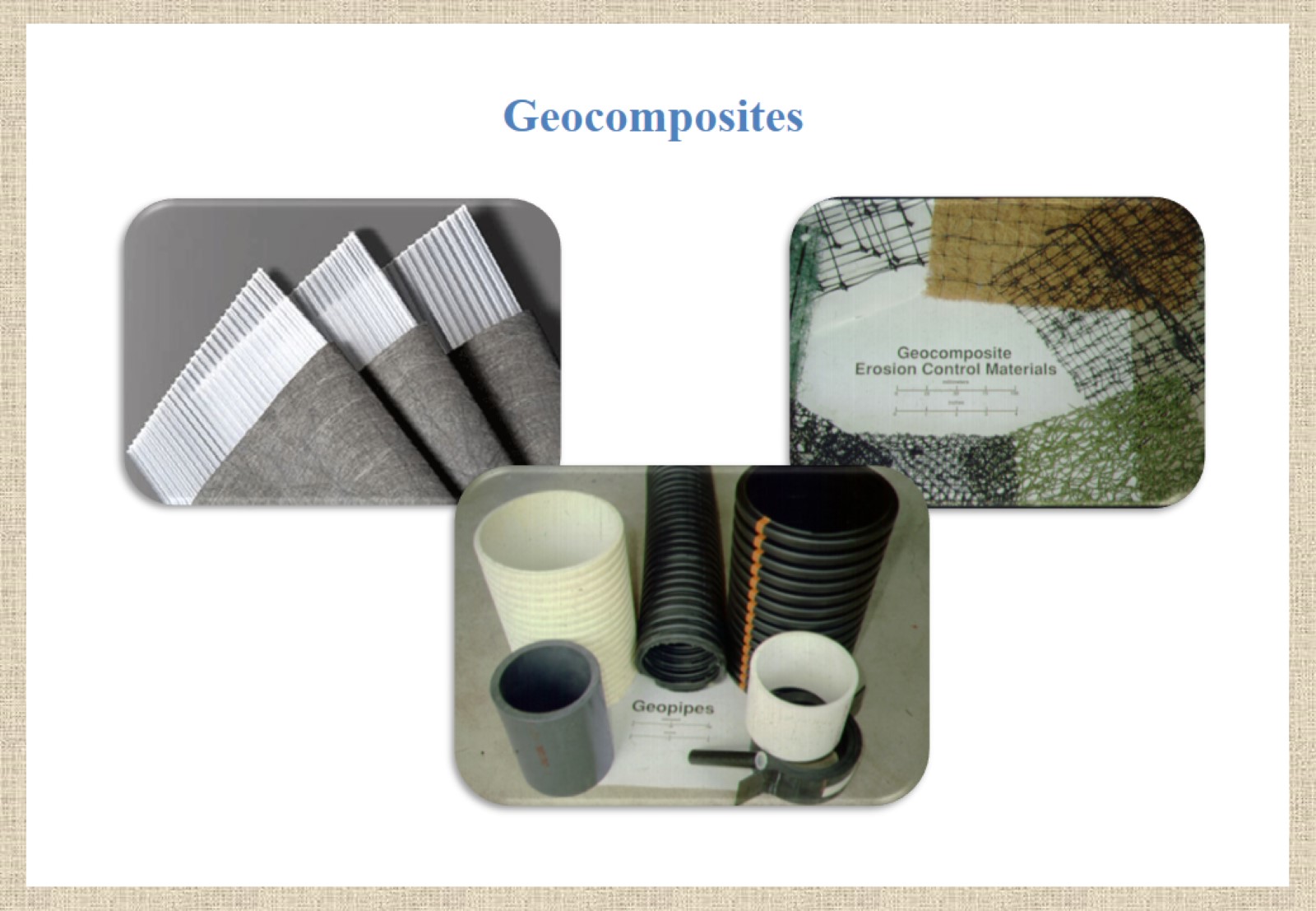 Geocomposites
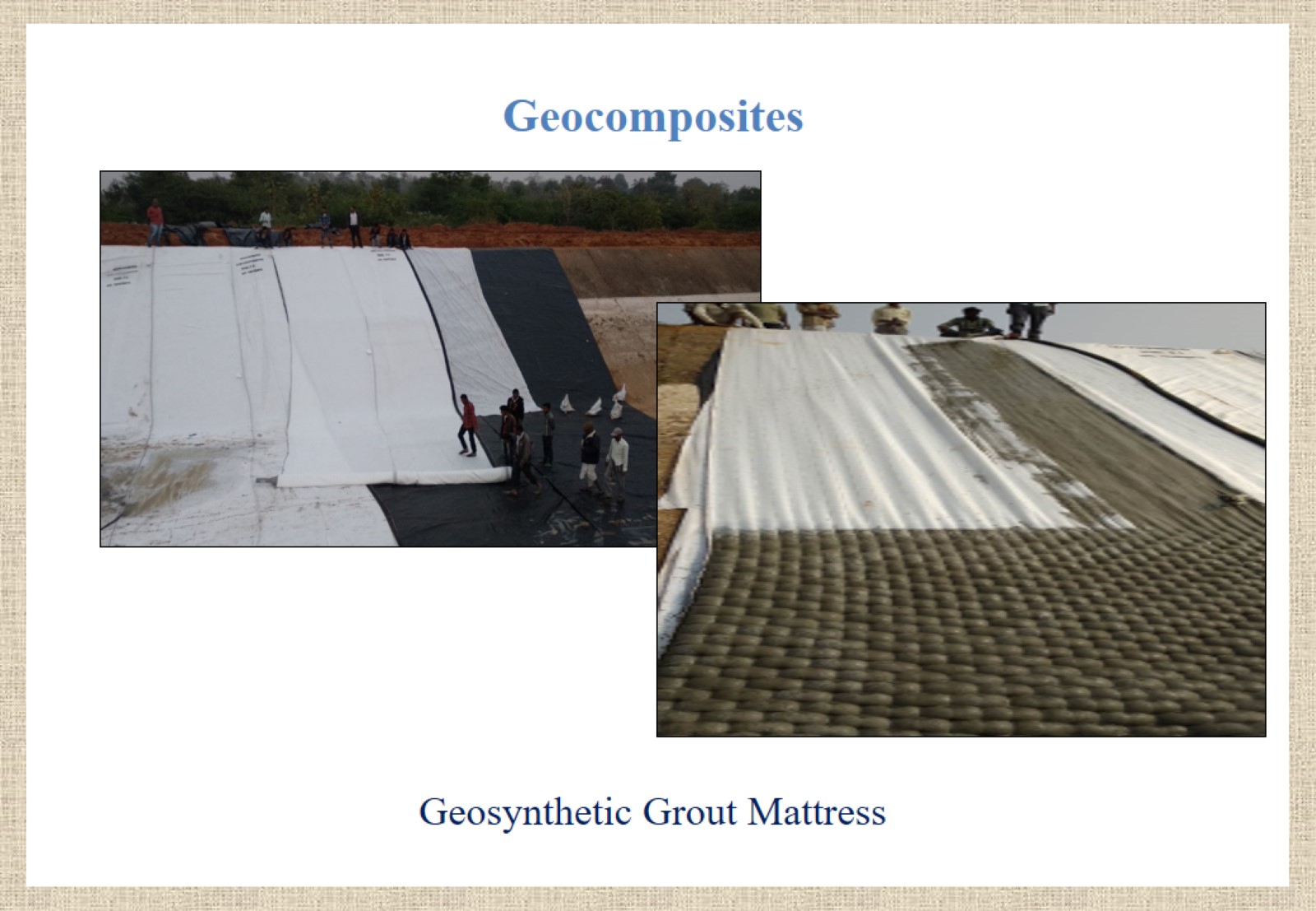 Geocomposites
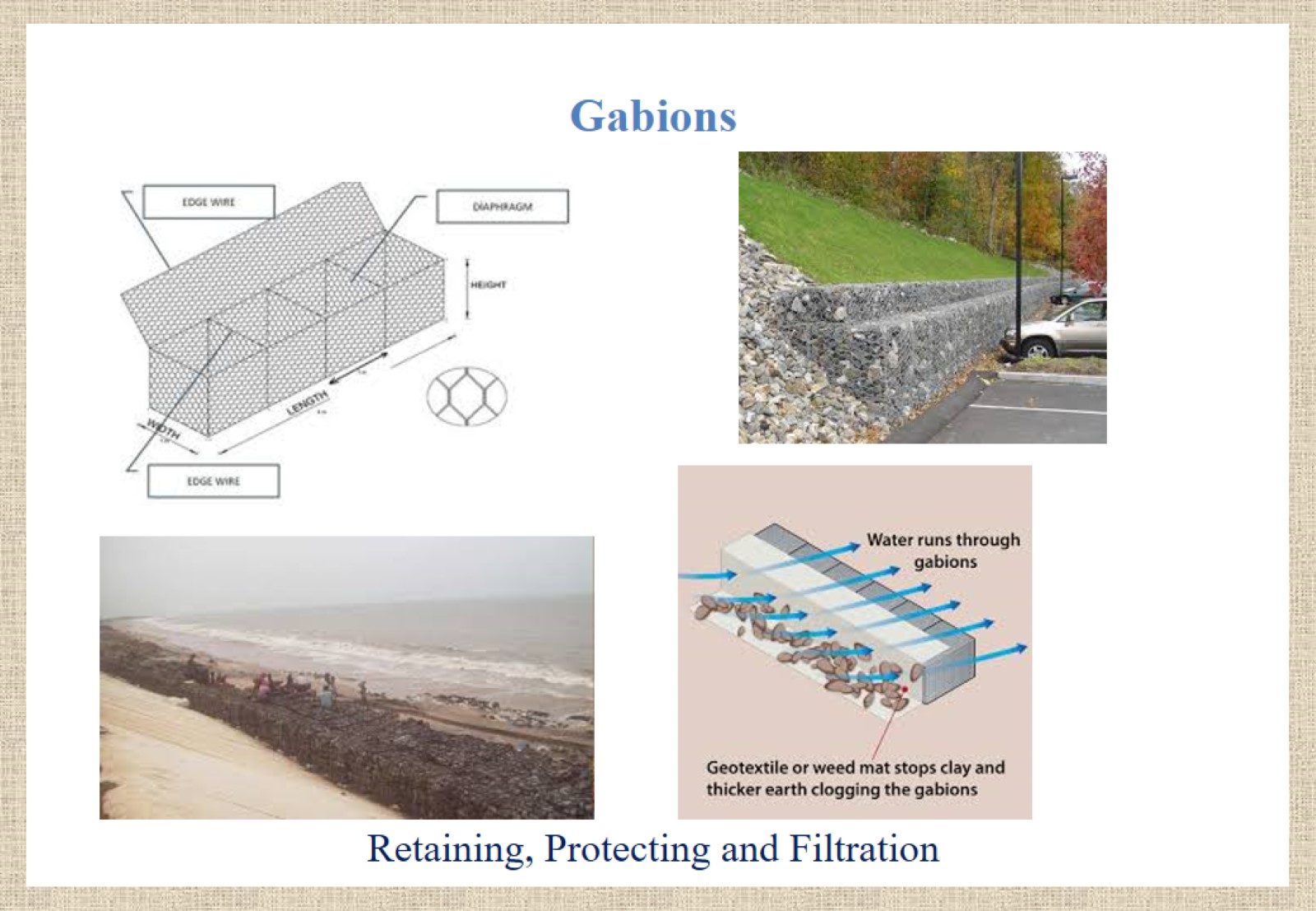 Gabions
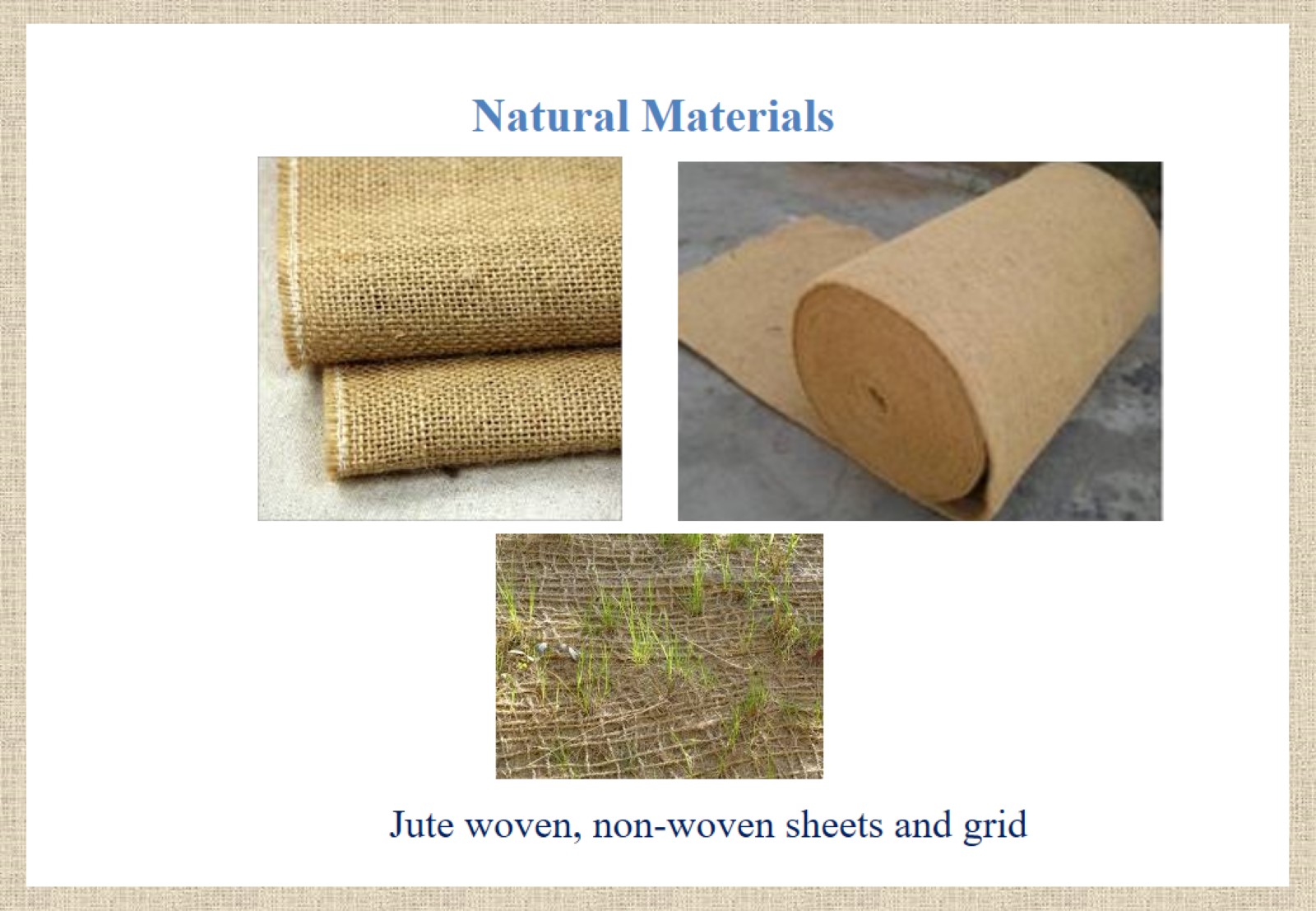 Natural Materials
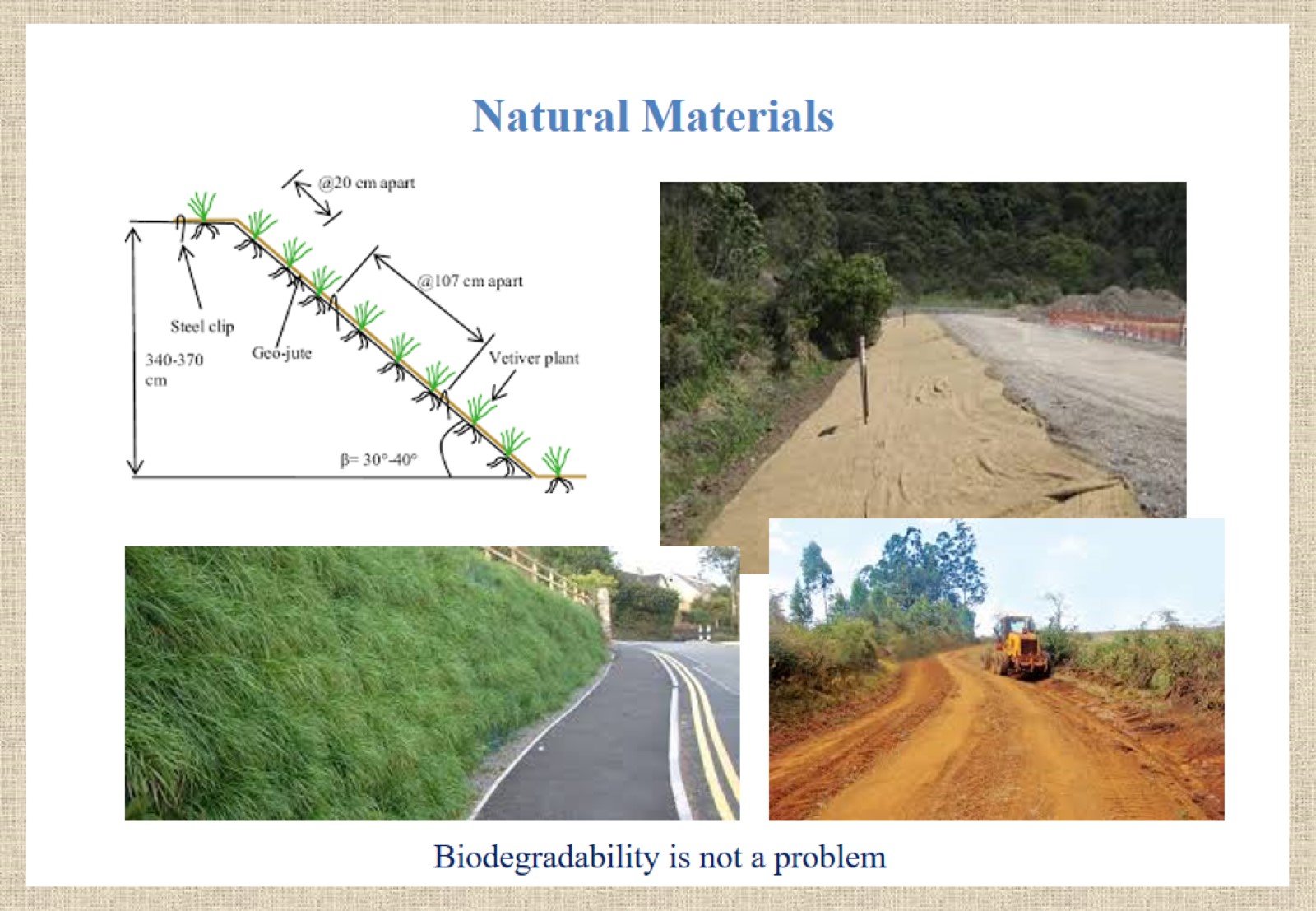 Natural Materials
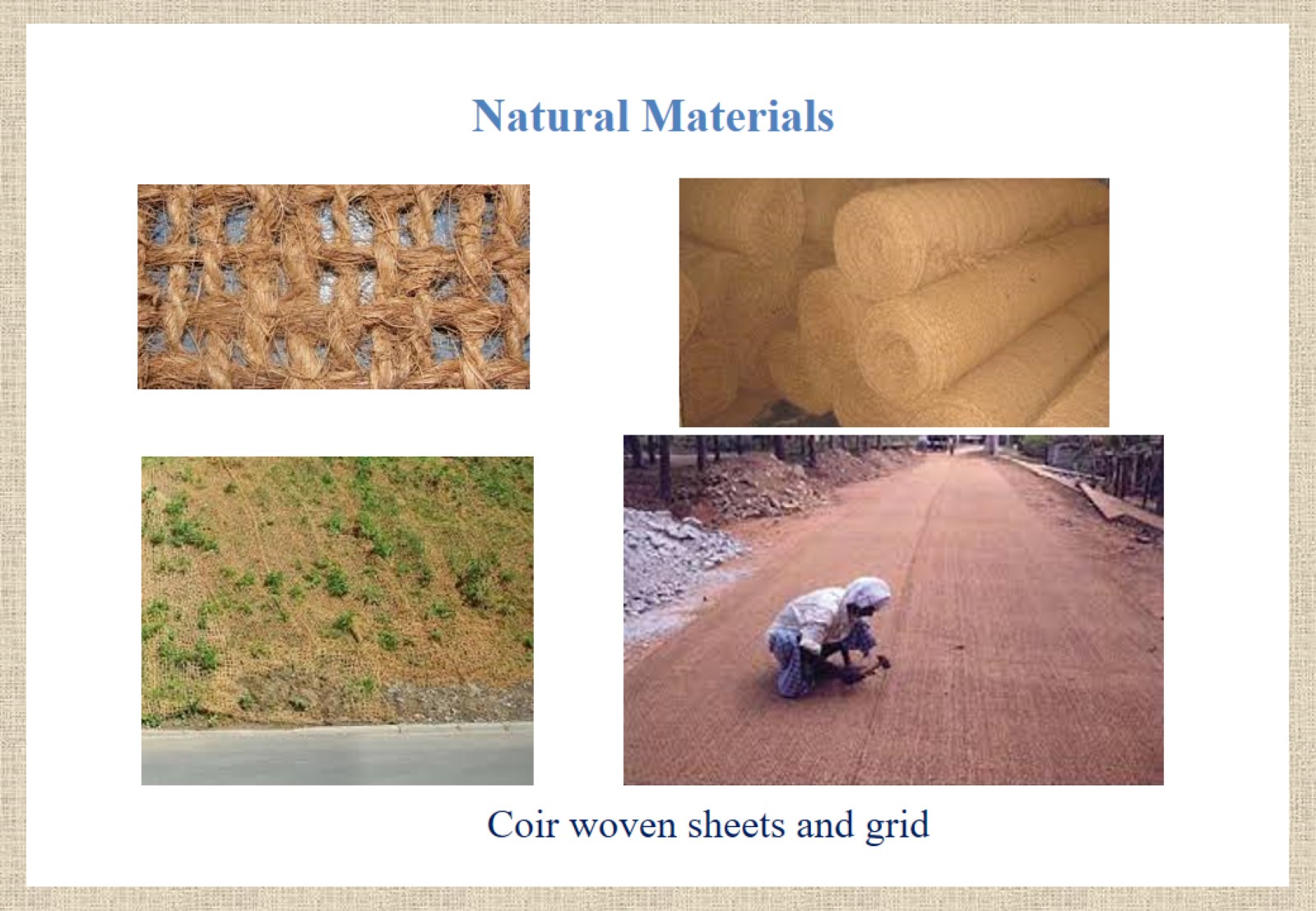 Natural Materials
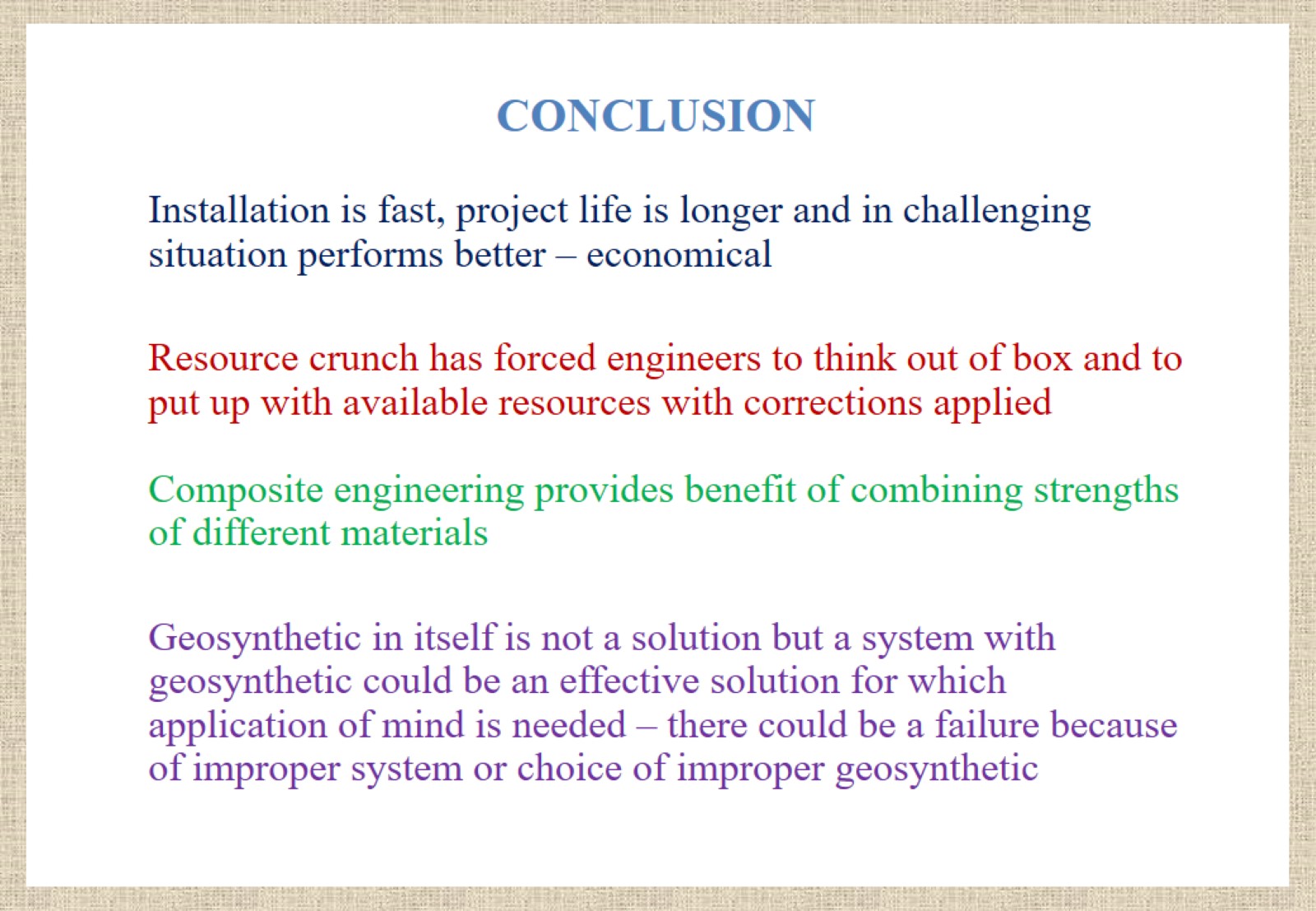 CONCLUSION
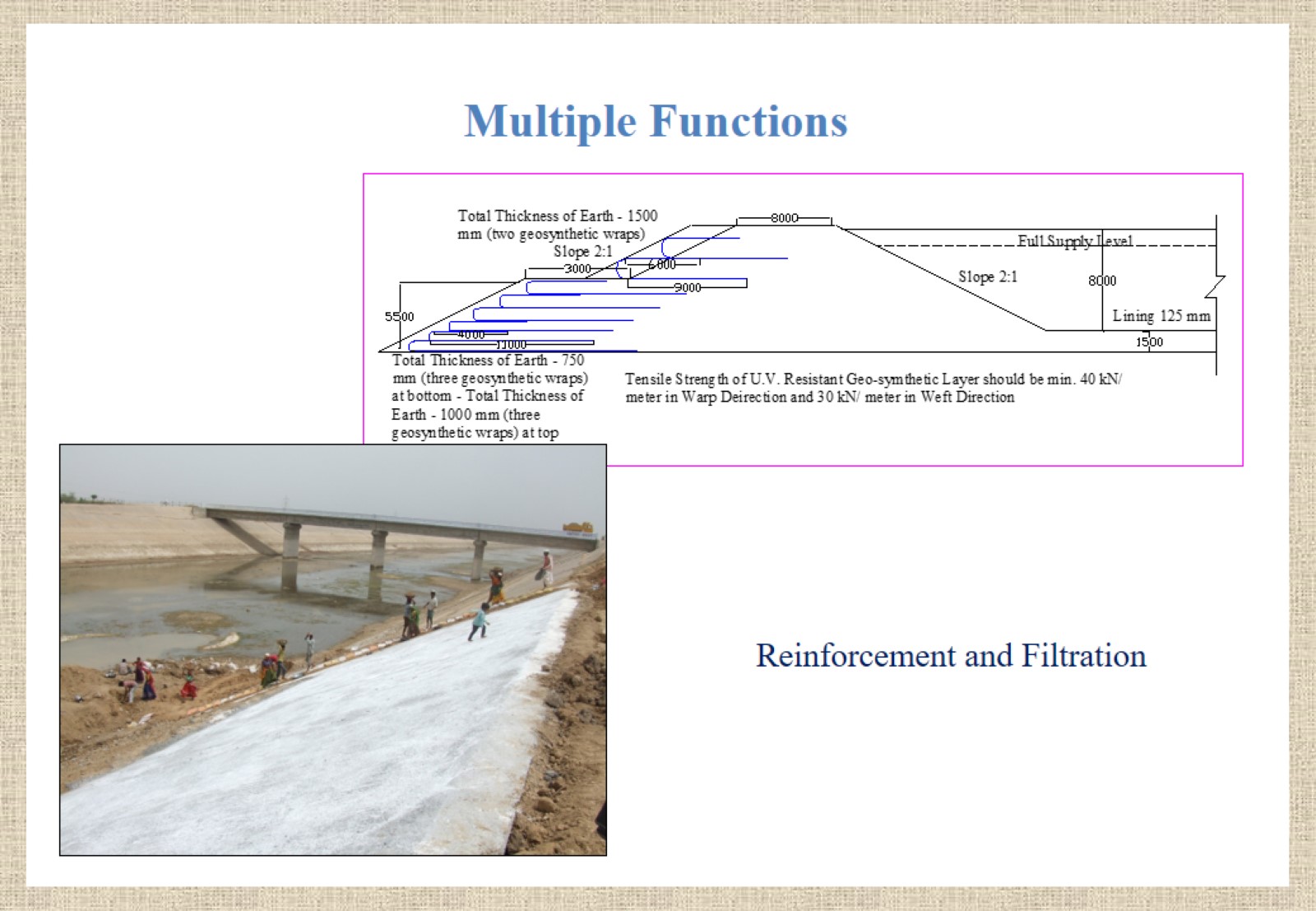 Multiple Functions
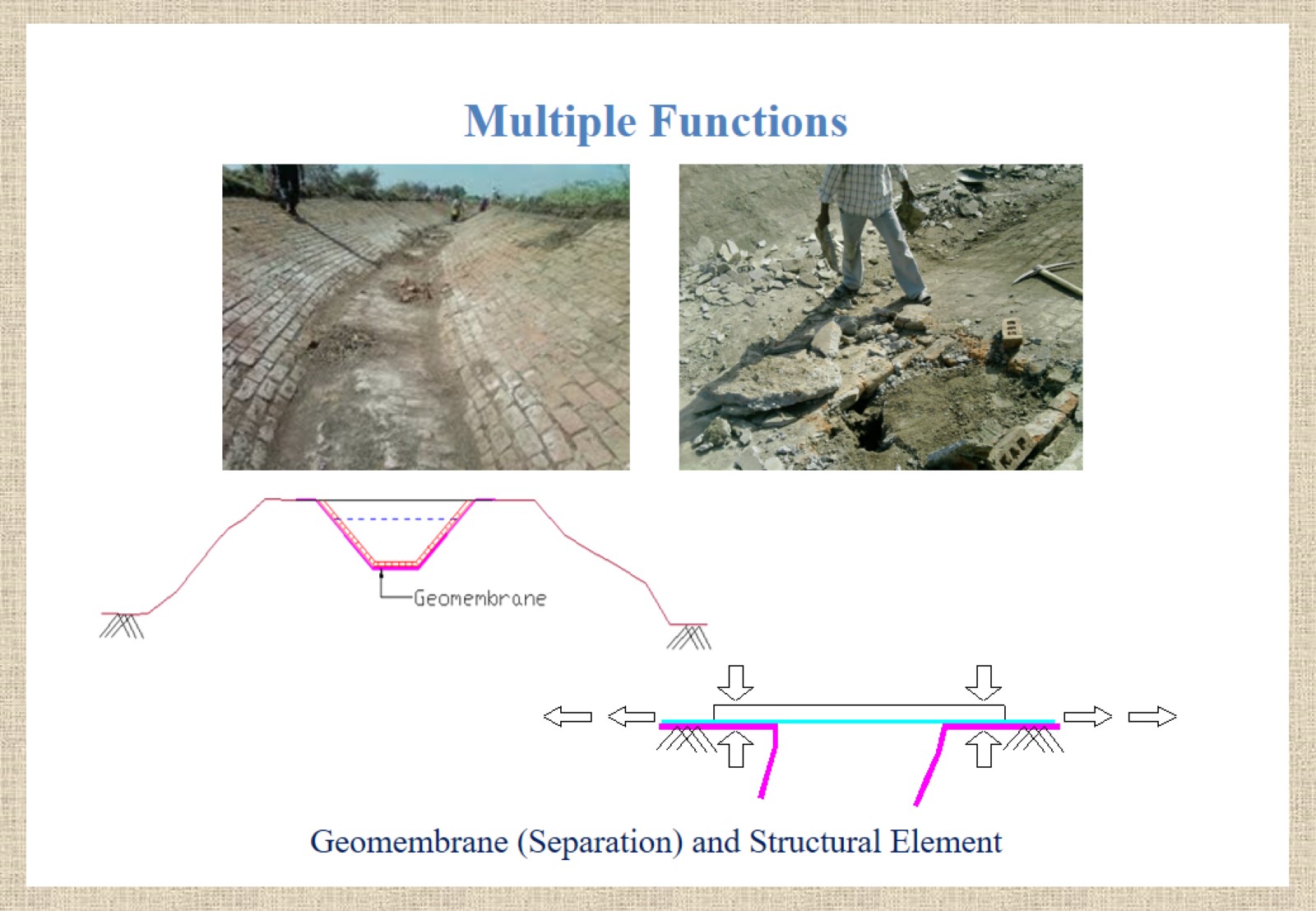 Multiple Functions
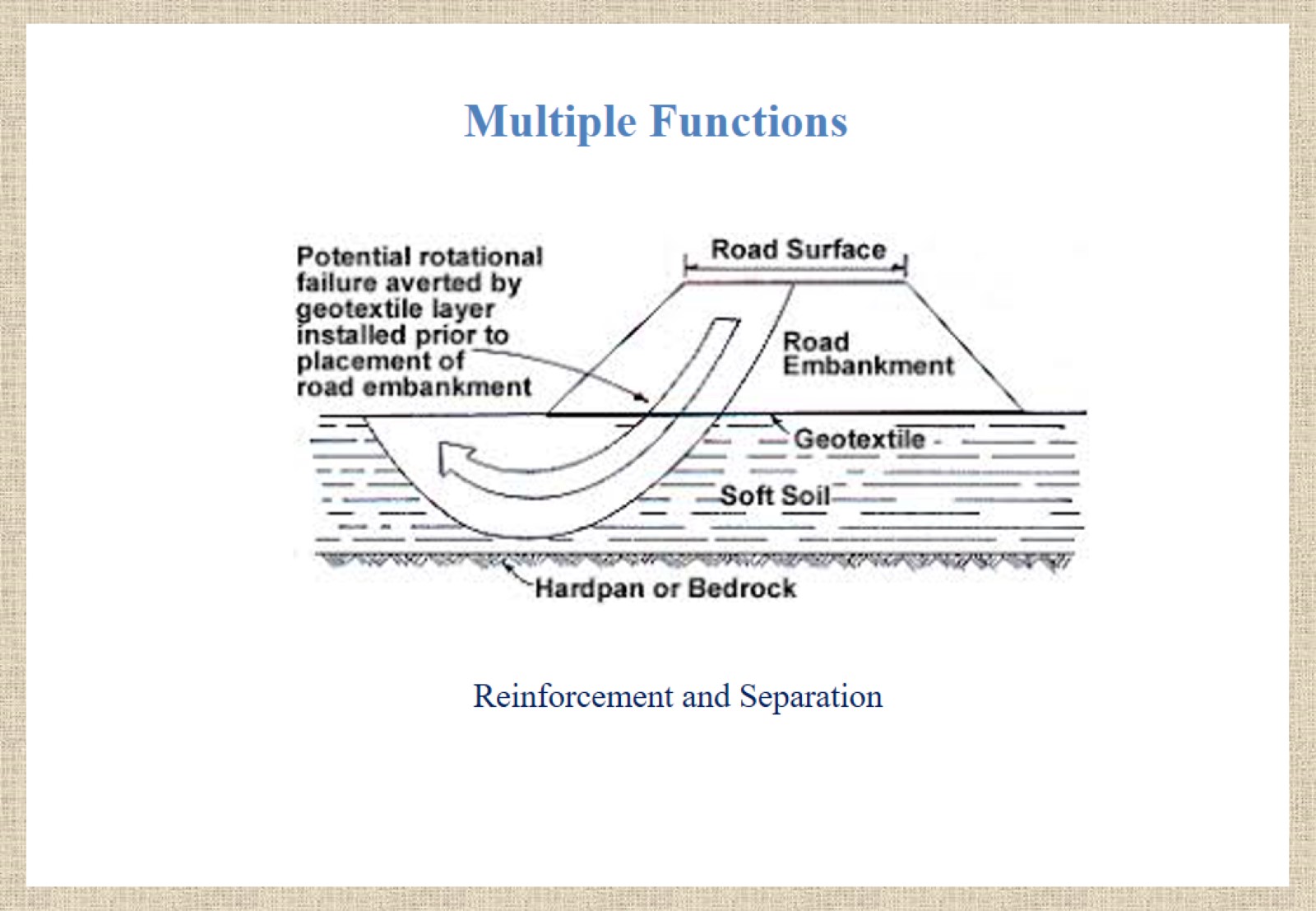 Multiple Functions
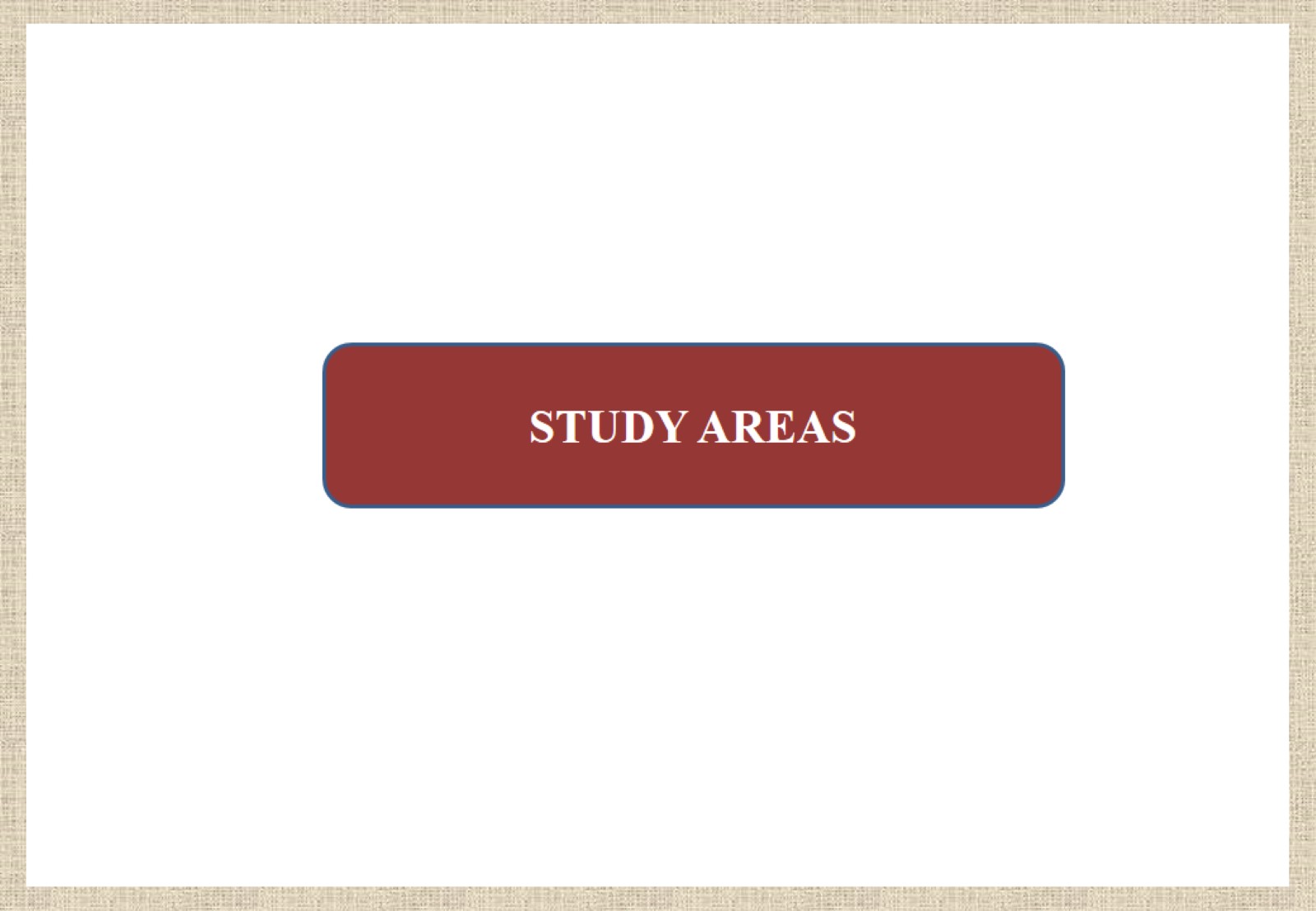 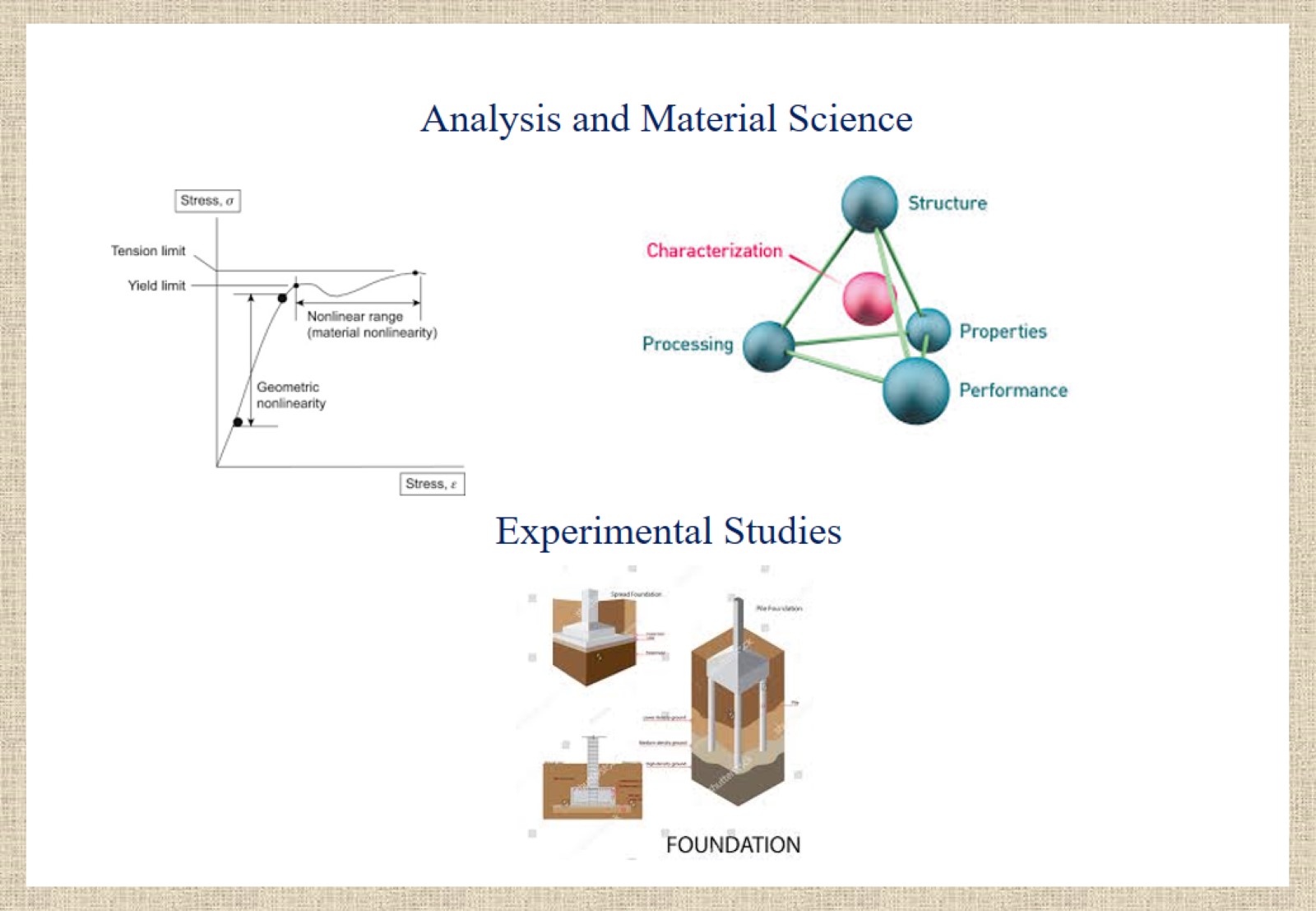 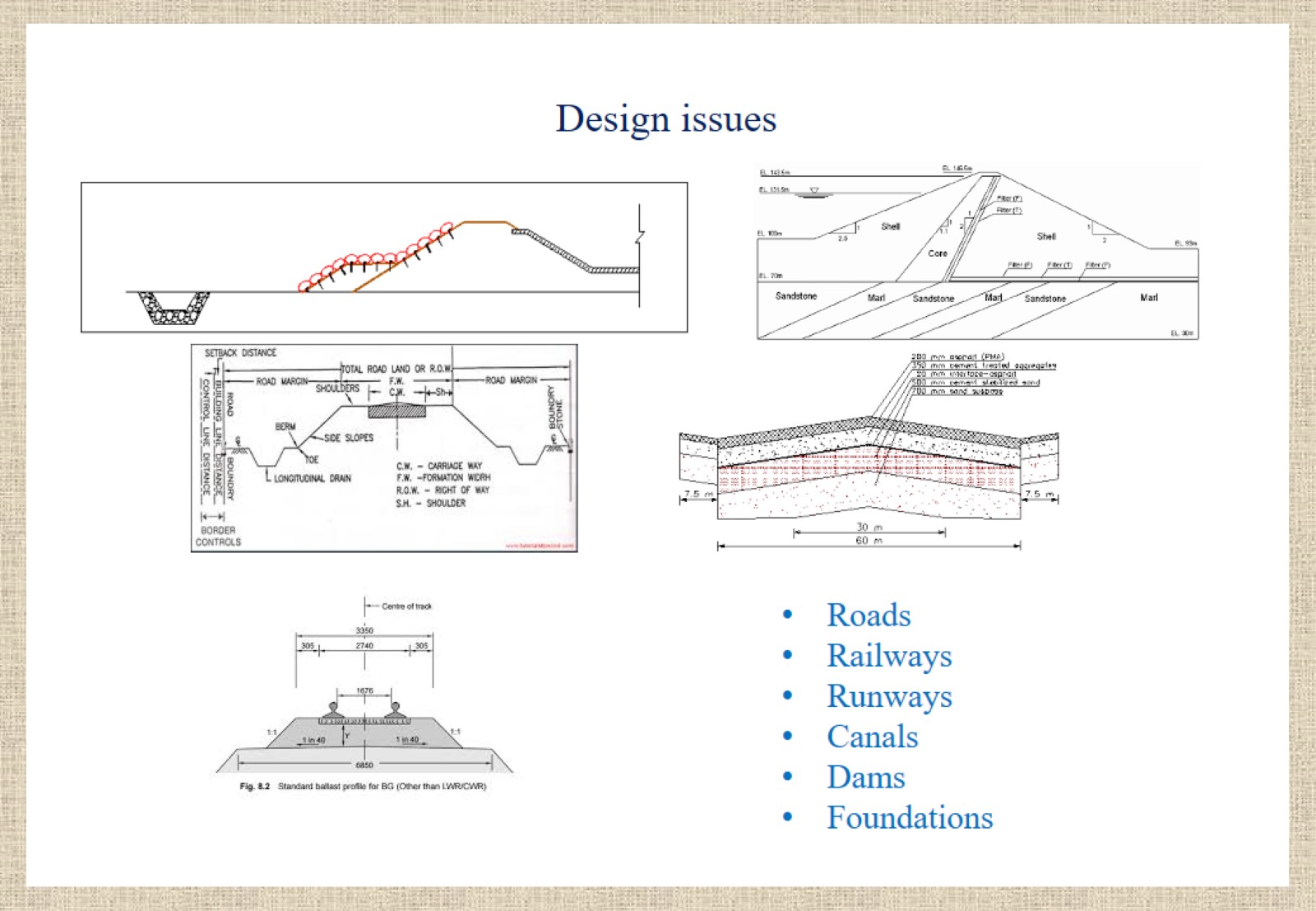 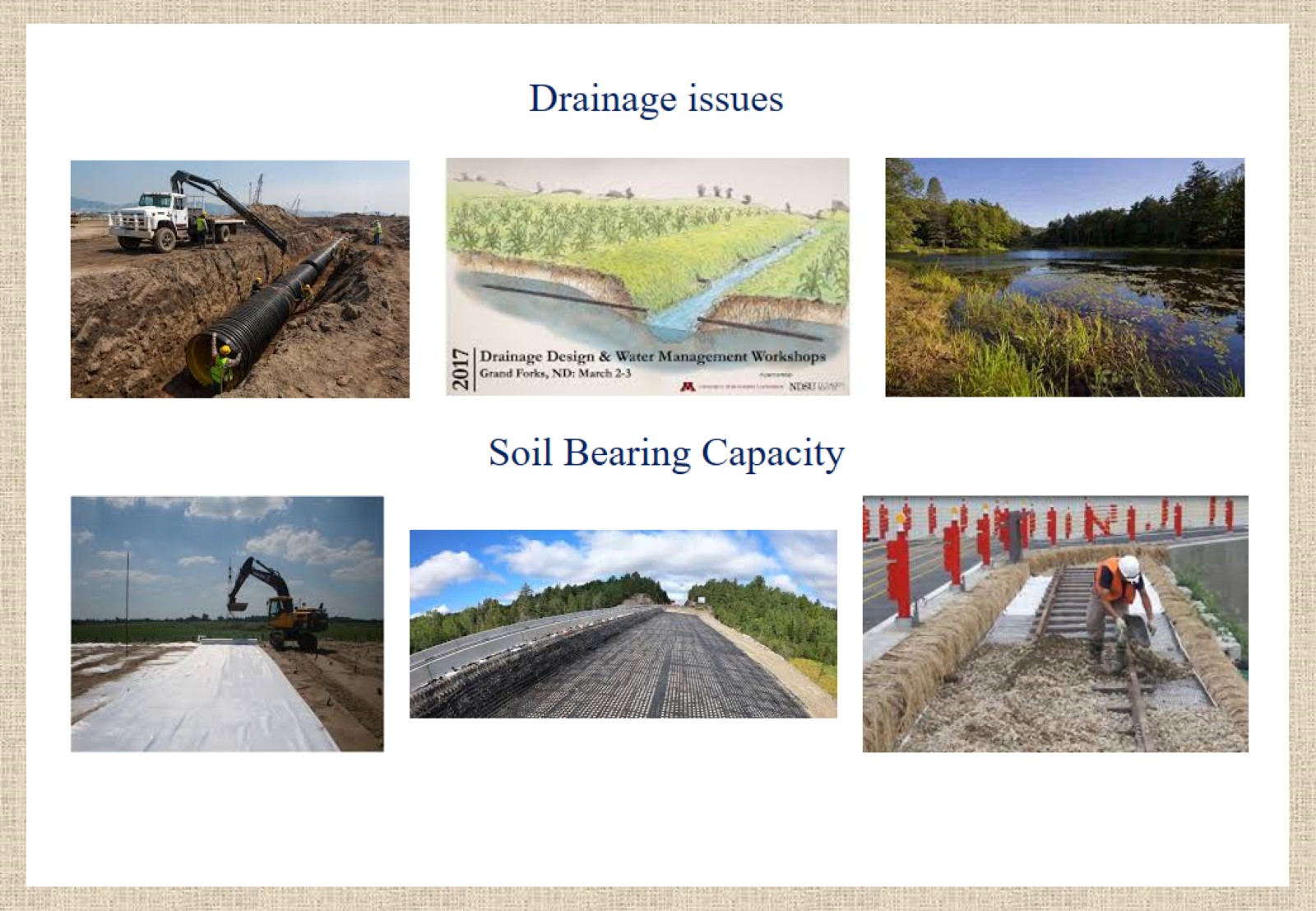 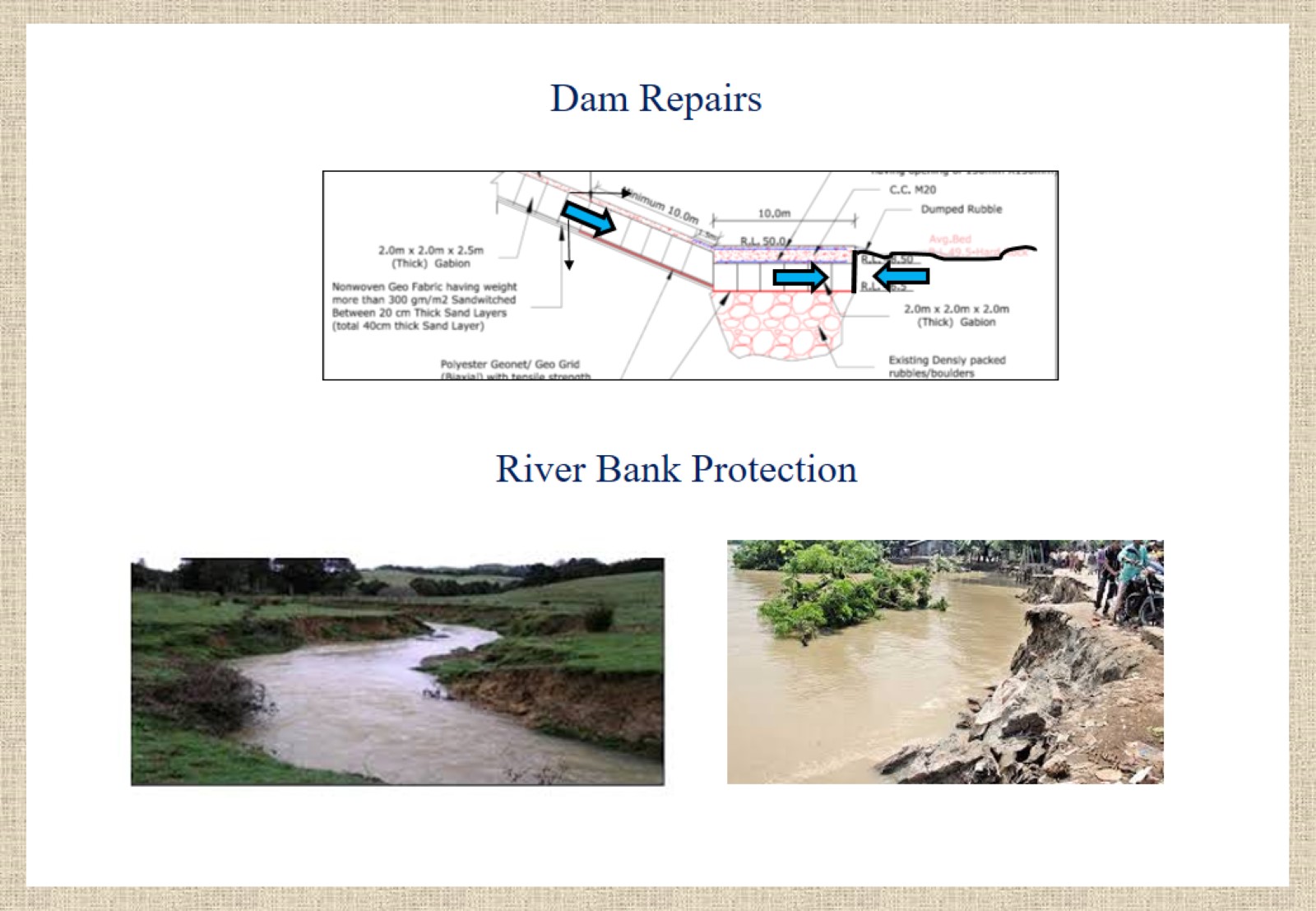 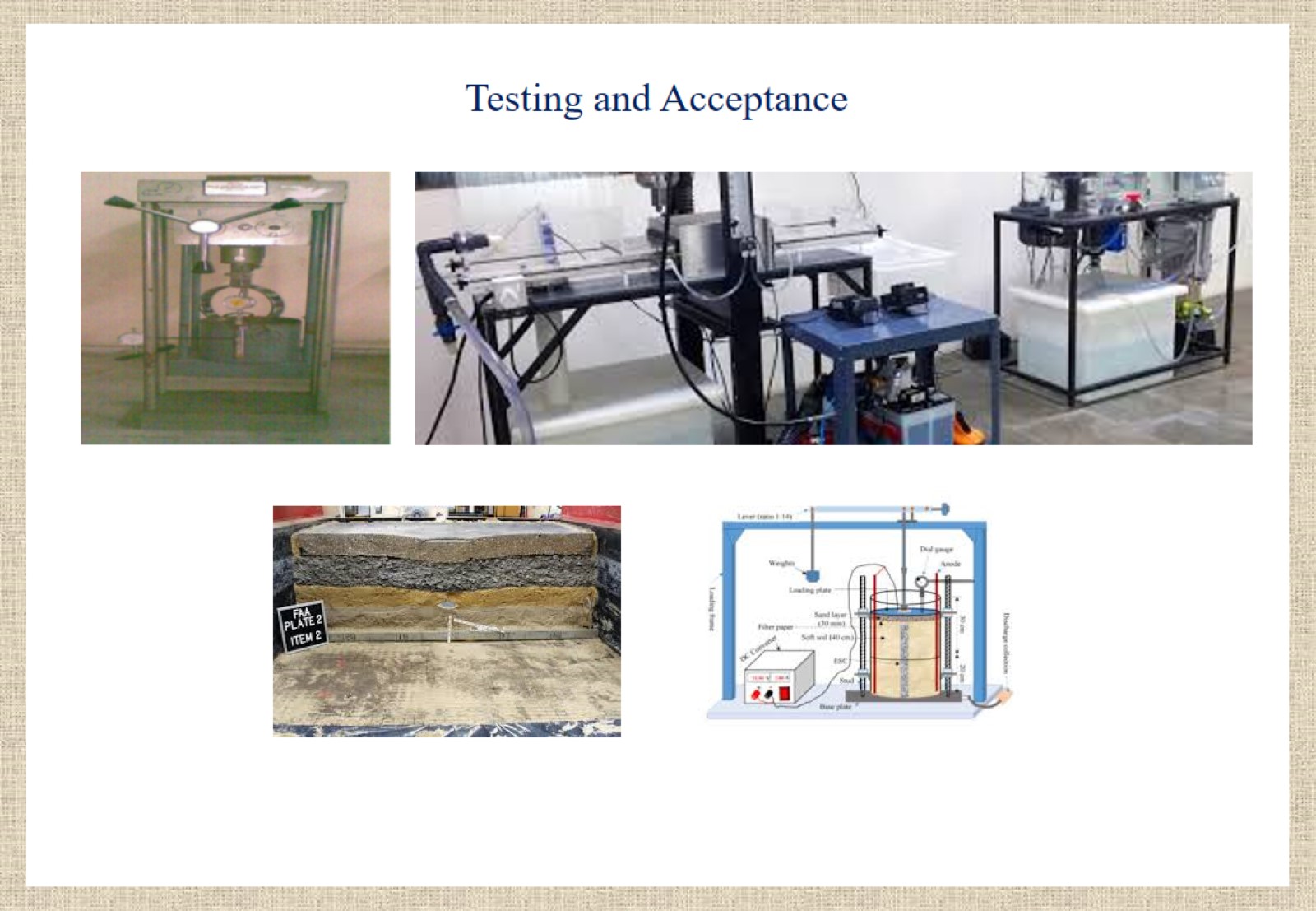 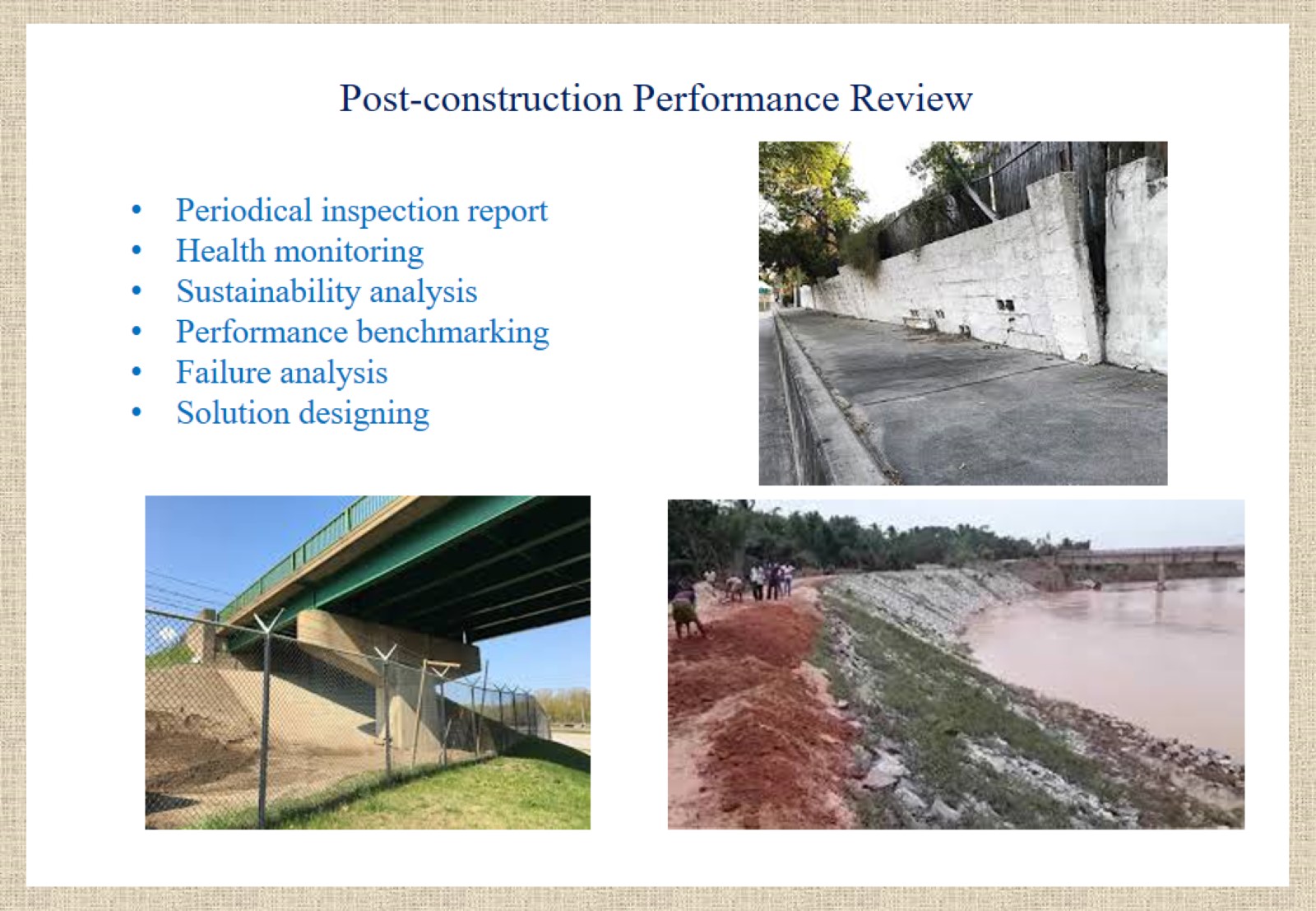 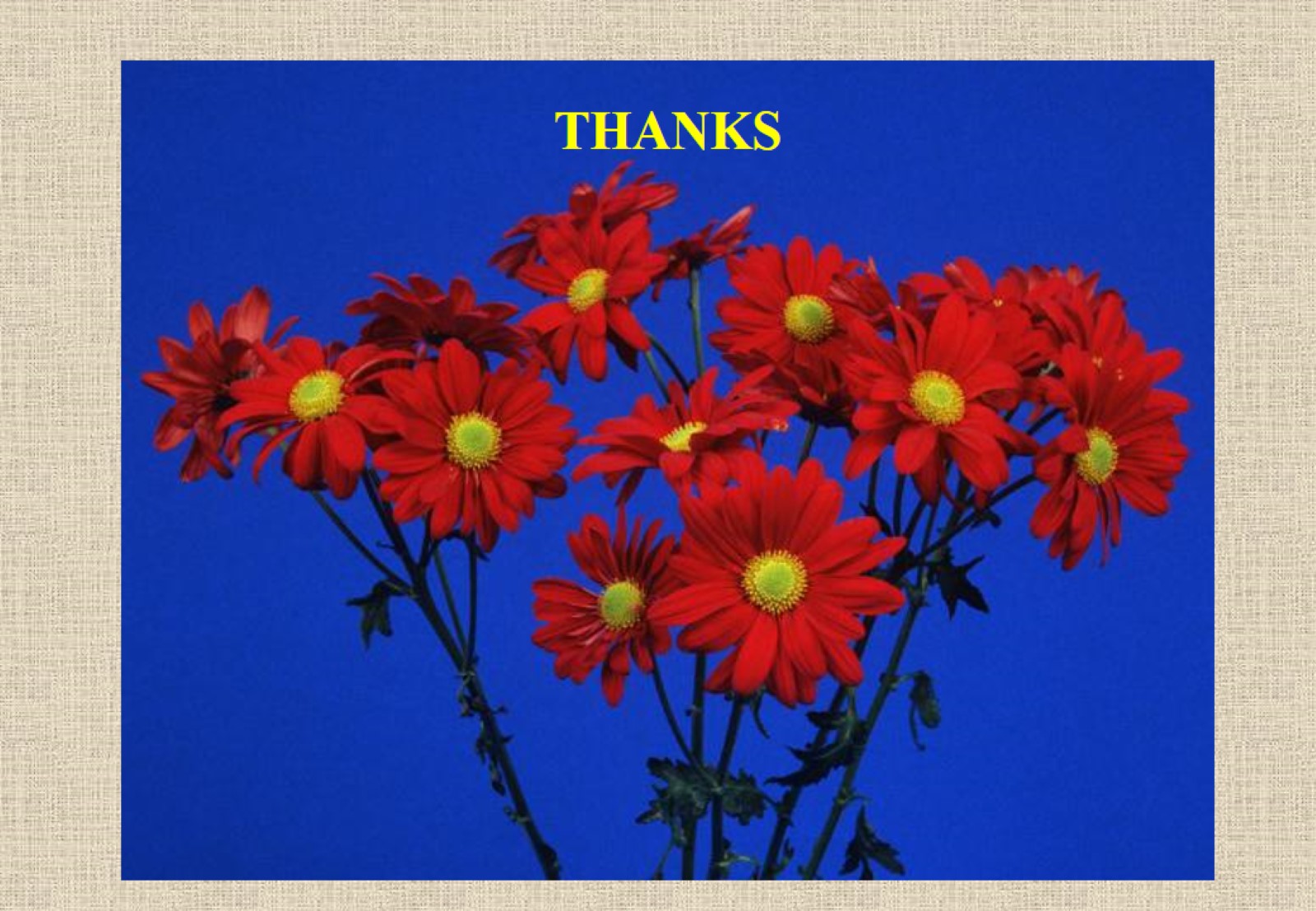